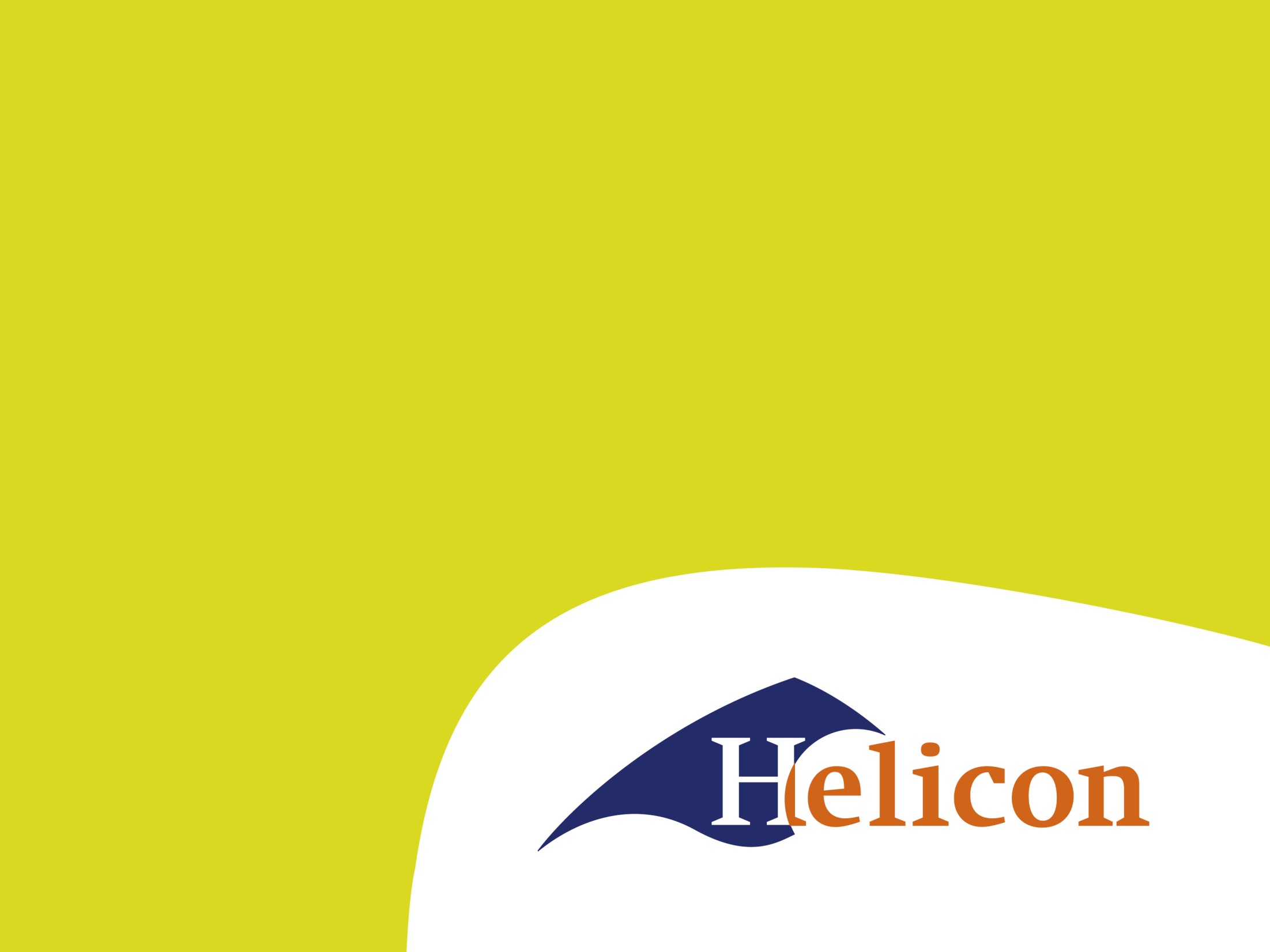 Veilig werken langs de weg
Waarom deze cursus?
Werkzaamheden langs en op de weg leveren voor iedereen gevaarlijke situaties op.

Veel ongelukken gebeuren bij werk in uitvoering
Vaak doordat weggebruikers verkeerstekens niet (goed) begrijpen
Waarom deze cursus?
Omstandigheden

Kort durende werkzaamheden
Kop- en staart botsingen
Op- en afritten
Waarom deze cursus?
Blik op de weg, aflevering 114
Achtergronden en uitgangspunten
Beleidsuitgangspunten
De veiligheid van de wegwerkers
De veiligheid van de weggebruikers
De doorstroming van het verkeer
De gevolgen voor leefbaarheid en milieu
De life-cyclekosten
Informatie en communicatie
Achtergronden en uitgangspunten
Juridische aspecten:
Wegenverkeerswet 1994
RVV 1990: Verkeers -regels en -tekens
BABW (Besluit Adm. Bepalingen inzake het Wegverkeer)
Nieuw Burg. Wetboek: Aansprakelijkheid
Arbo-Wet: Arbeidsomstandigheden
[Speaker Notes: In het kantoniersboekje staan regels (regels zijn gemaakt om van af te wijken, als je maar het doel VEILIG WERKEN voor ogen houdt). Dit zijn verboden en geboden en die zijn VERPLICHT en anders straf (geldboete of gevangenis). Bijv. je moet stoppen voor rood en je hoort een bord te plaatsen op 50 m]
Achtergronden en uitgangspunten
Doel richtlijnen
Duidelijkheid voor de weggebruikers
Geloofwaardigheid
Geen overdaad
Bevorderen wenselijk gedrag
[Speaker Notes: Opdracht noem voorbeelden: duidelijkheid (borden vies) geloofwaardig (er wordt nooit gewerkt) tengeen overdaad (een kruizing heeft gem 20 borden, geen zwaailichting als afzetting), wenselijk gedrag (vaak zachter rijden, kan door duidelijkheid)]
Verkeersborden en afzettingsmaterialen
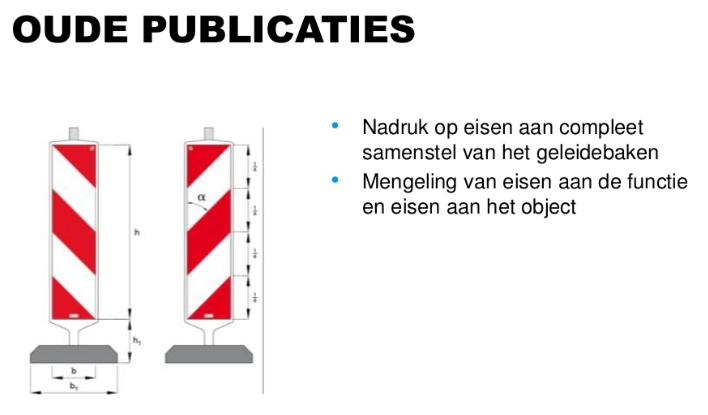 Verkeersborden en afzettingsmaterialen
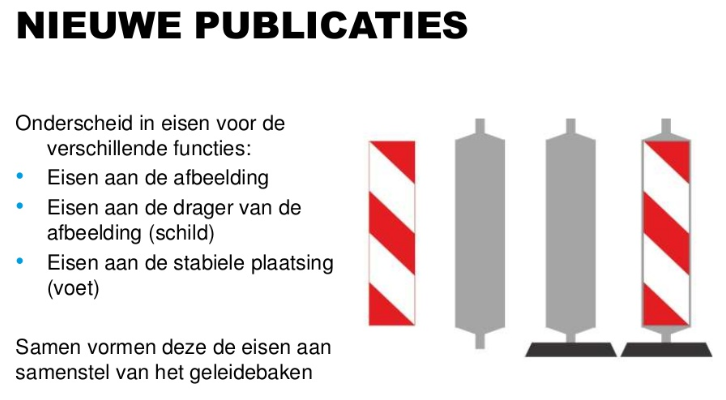 Verkeersborden en afzettingsmaterialen
Opdracht: Noem zoveel mogelijk afzettingsmaterialen.
Verkeersborden
Verkeerskegel
Schrikhekken
Geleidebakens/schildjes
Bariers
Mobiele verkeerslichten (VRI)
Actieraam
Botsabsorber
Zwaailamp 
Markeringslint
Verkeersborden en afzettingsmaterialen
Verkeerskegels:
0,75 m hoog 
Fluoriserende kleur 
Voor gebruik in duisternis is retro-reflecterend materiaal noodzakelijk
De voetplaat moet vierkant zijn
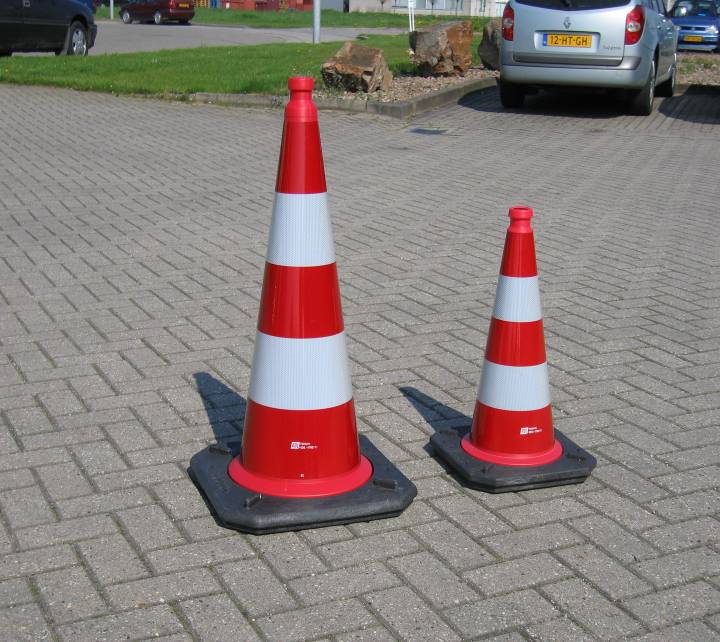 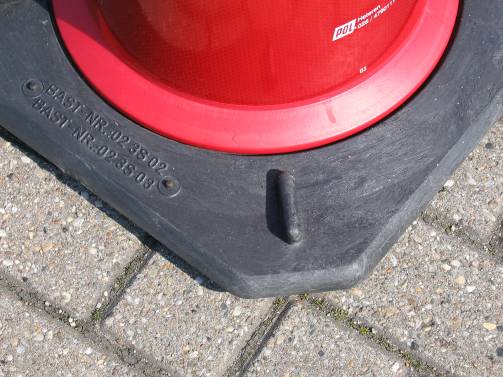 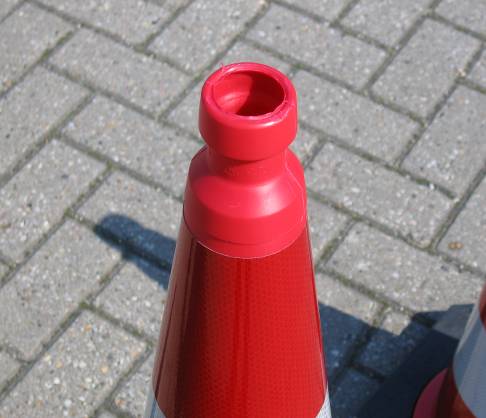 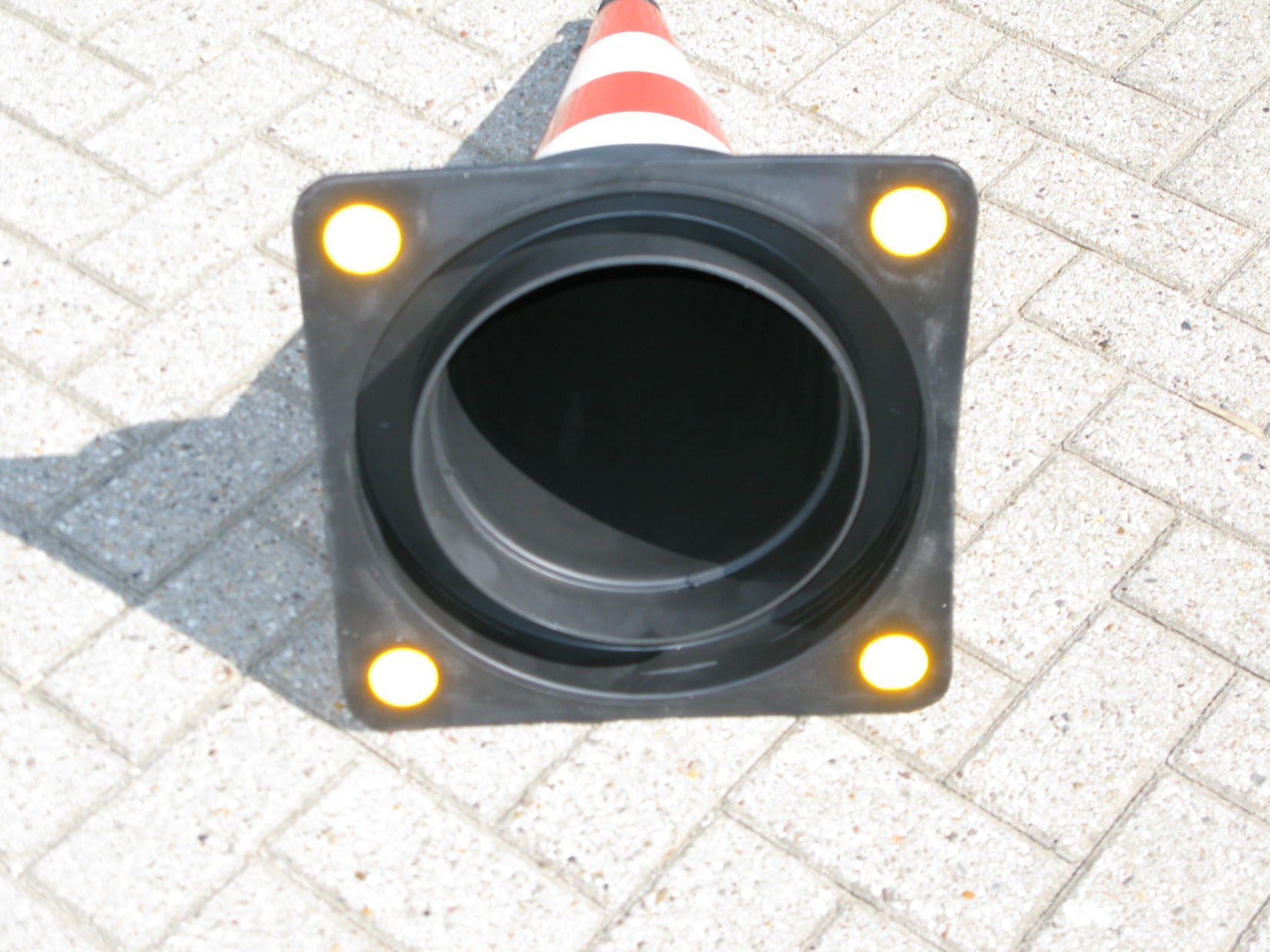 Verkeersborden en afzettingsmaterialen
Geleidebakens
1,40 hoog
Schuin (geleidende) roodwitte strepen
Langs welke kant hoor je als weggebruiker nu te rijden?
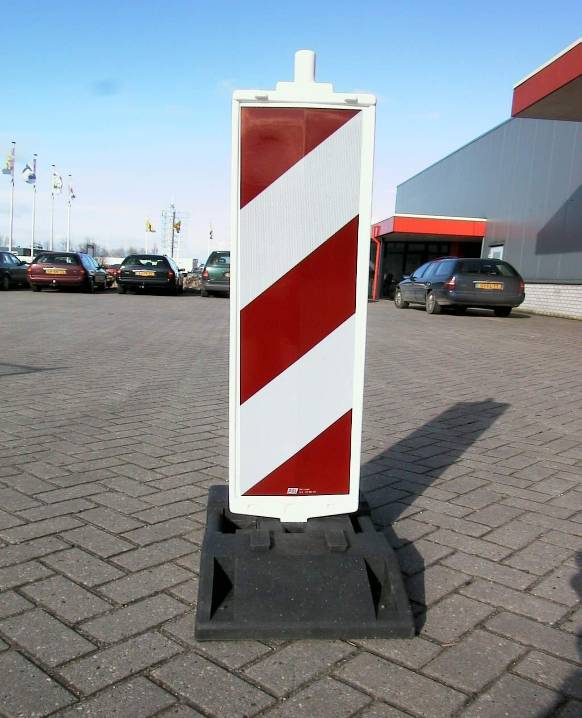 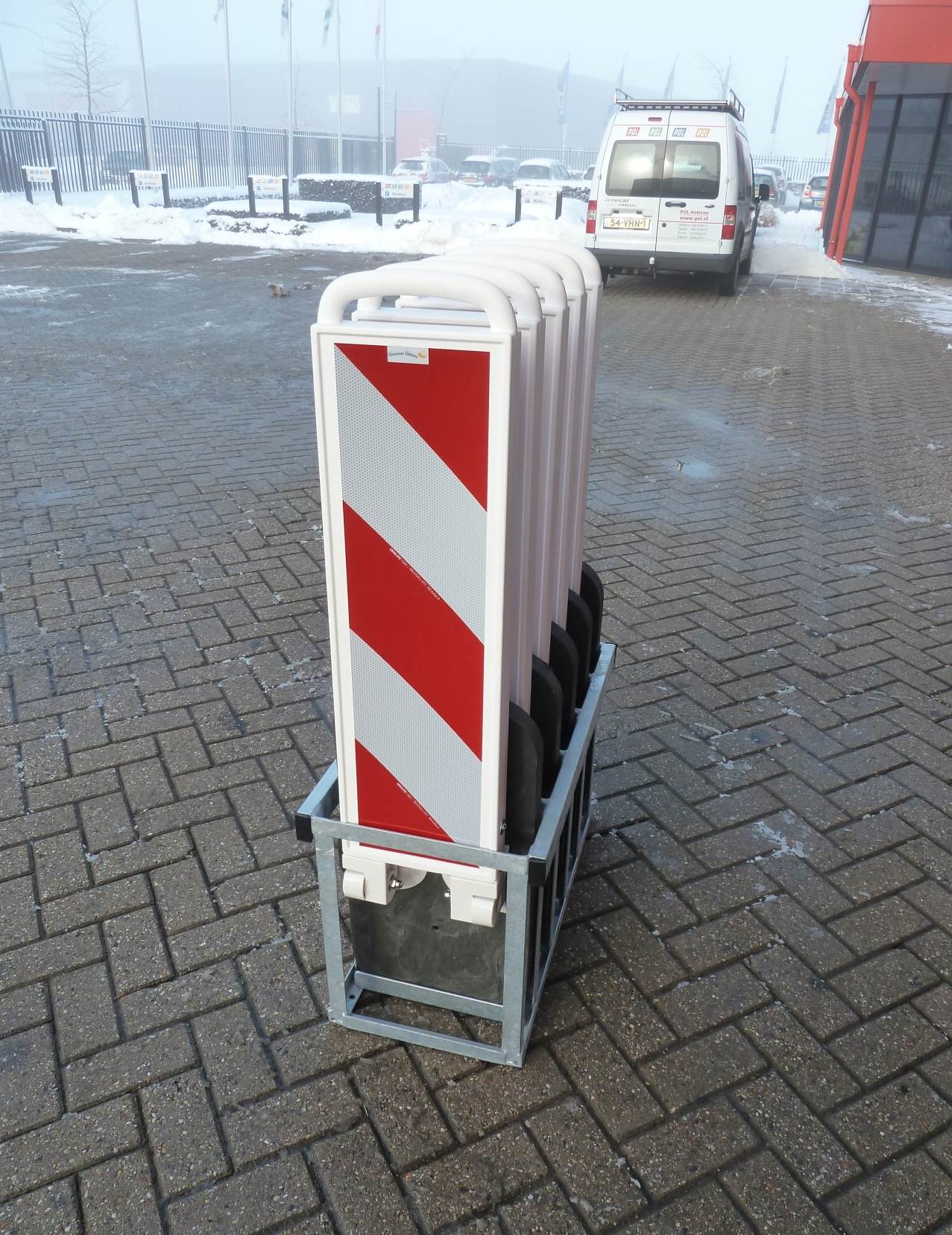 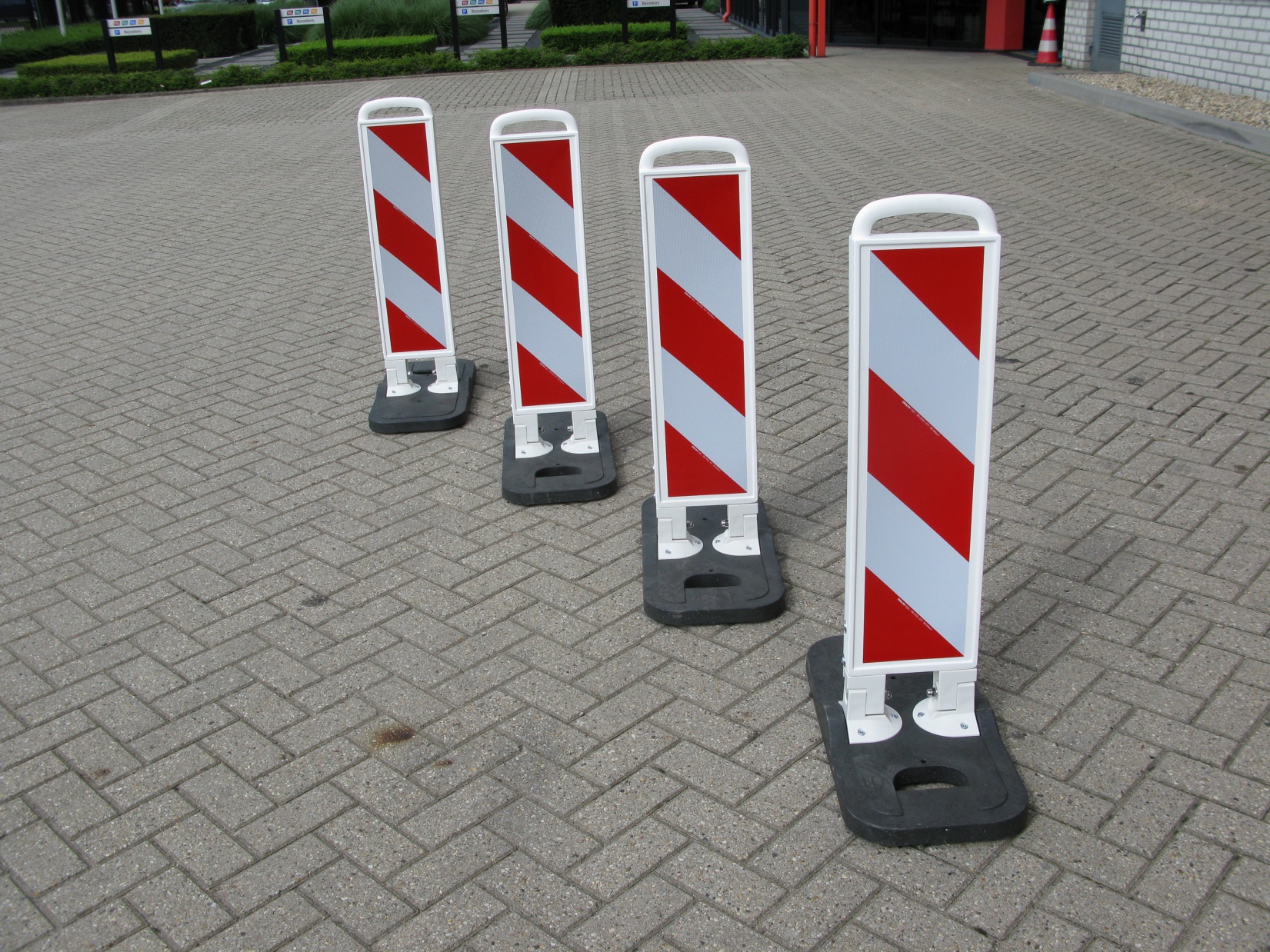 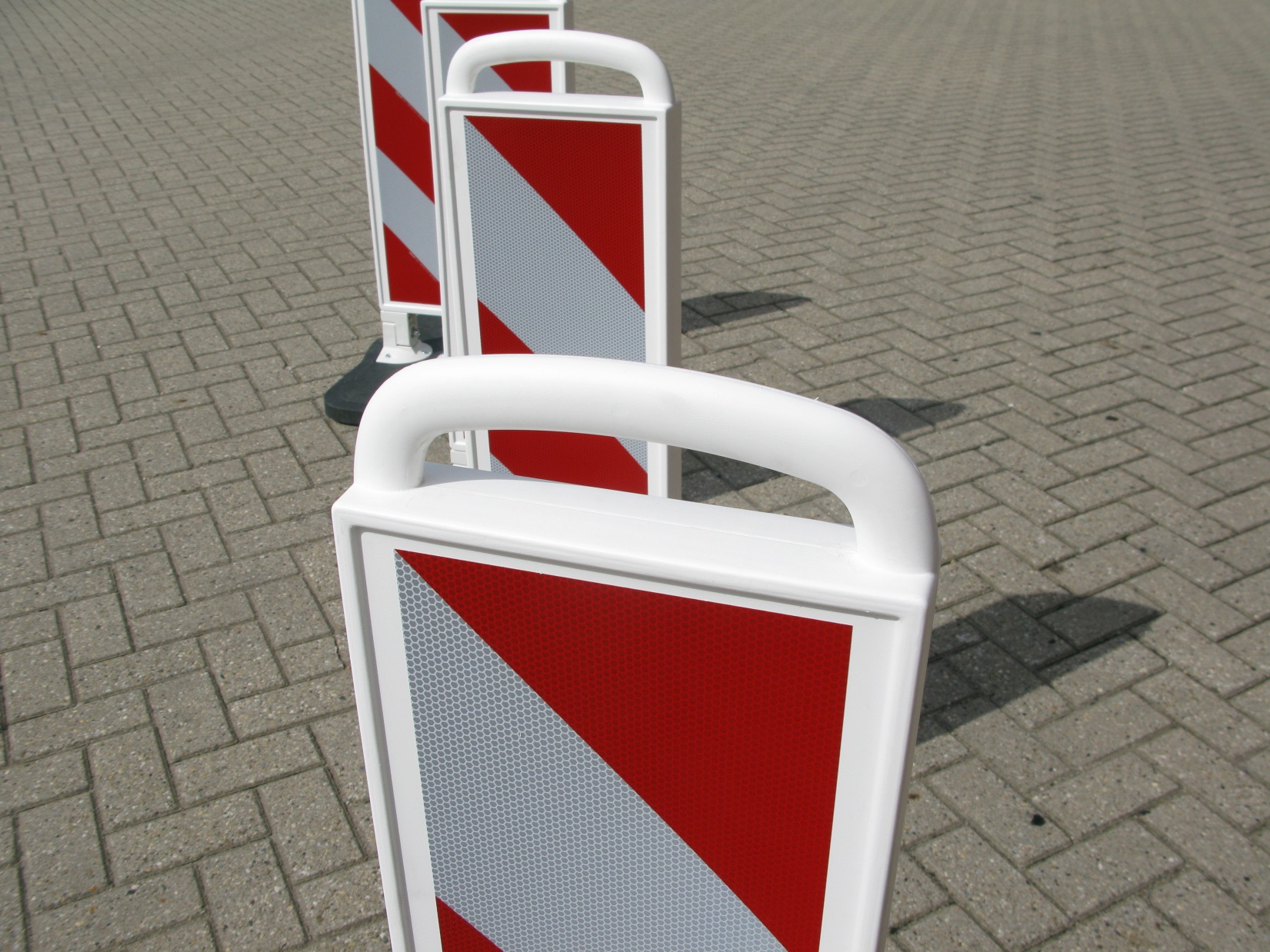 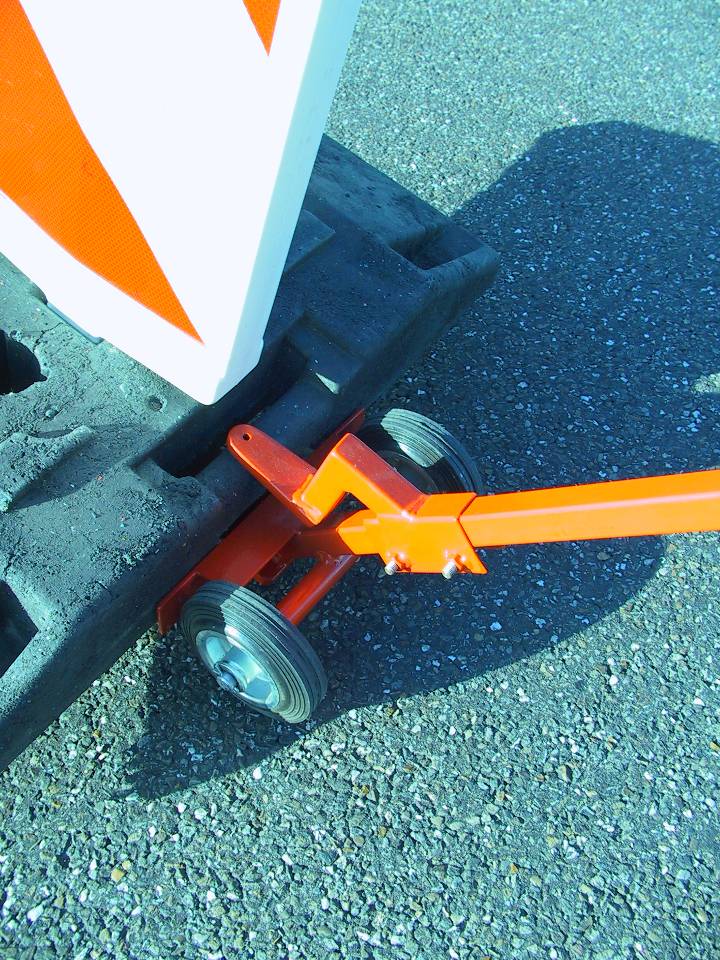 [Speaker Notes: Dit heb ik nooit gezien in de praktijk maar ik maak altijd de grap dat de lln tot hun 80 ste moeten werken dus………]
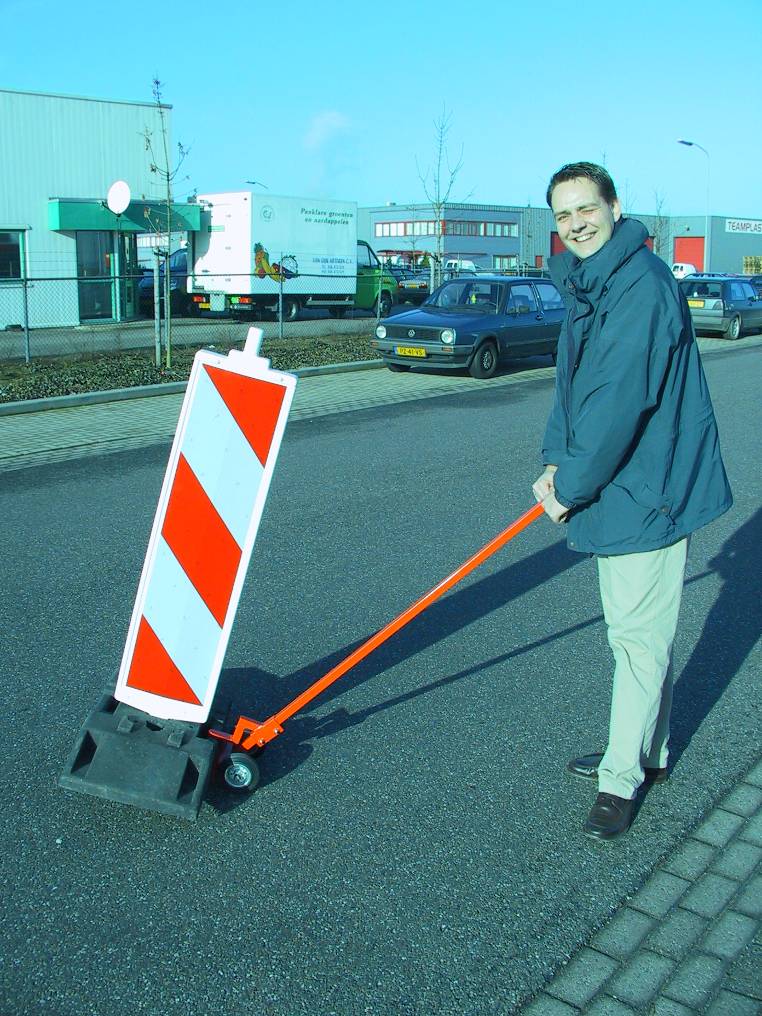 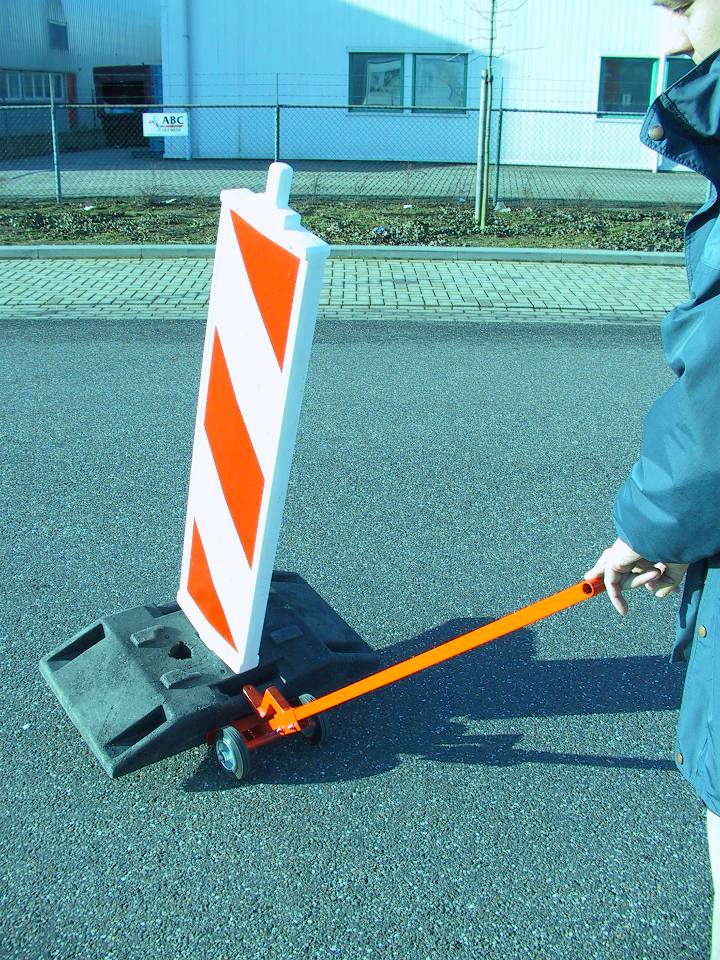 Verkeersborden en afzettingsmaterialen
Schrikhekken:
Twee rood-witgeblokte planken op verticale staanders
Rode en witte vakken zijn 50 cm
1m hoog en 2,50m lang of 1,50m
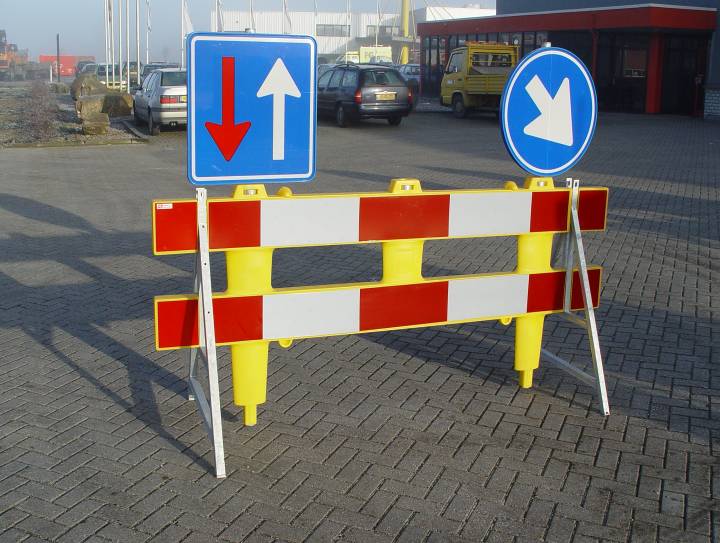 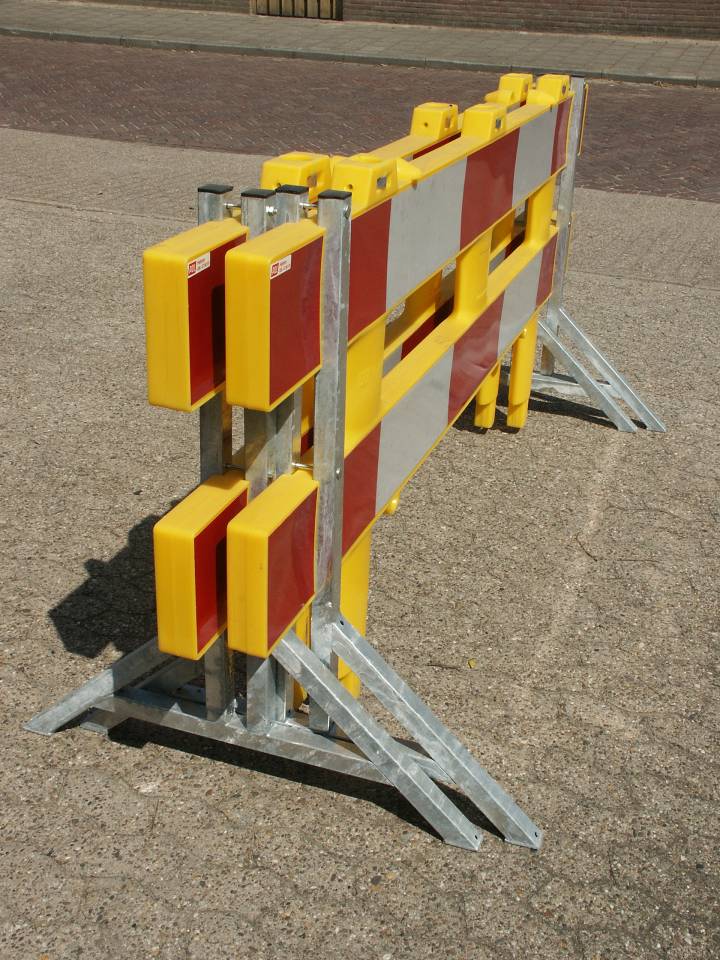 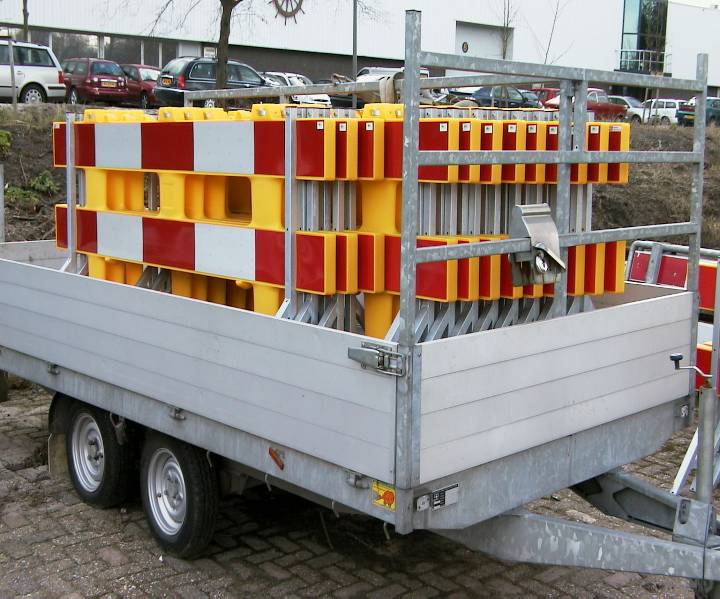 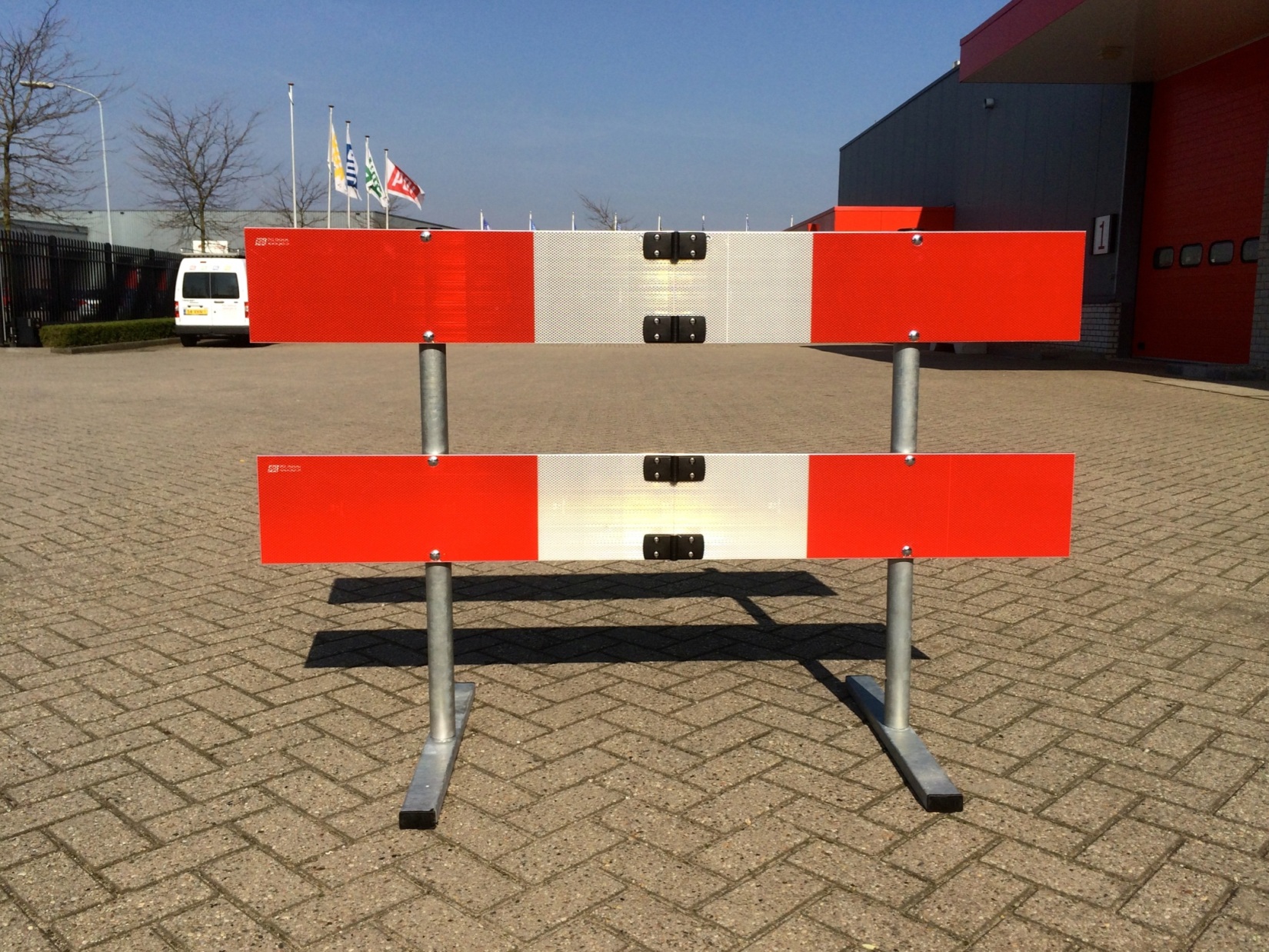 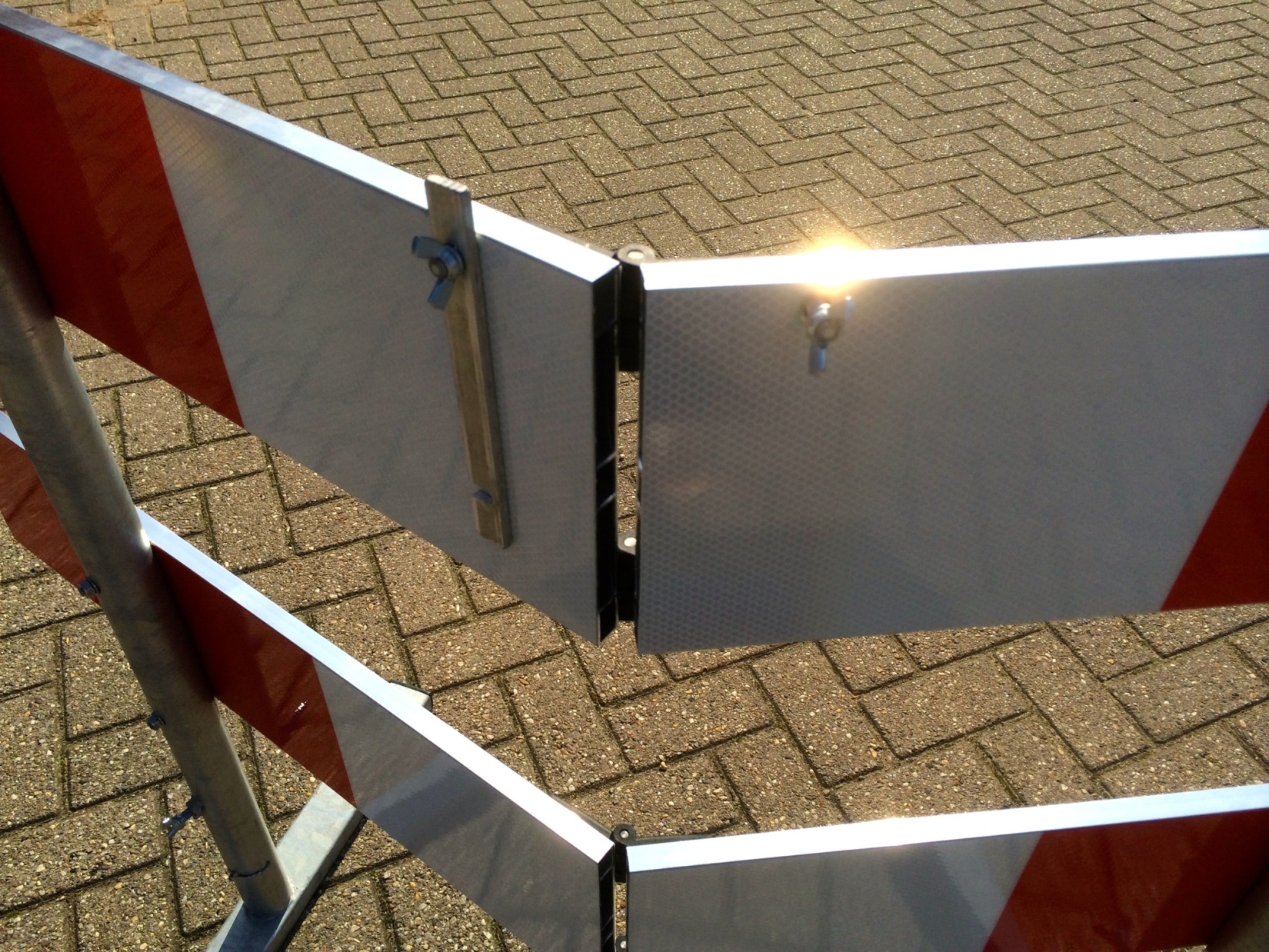 Verkeersborden en afzettingsmaterialen
Barriers
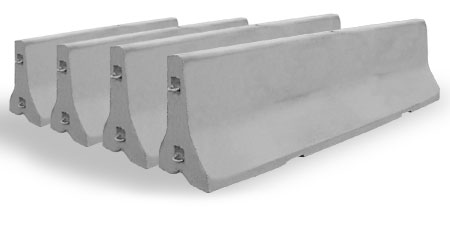 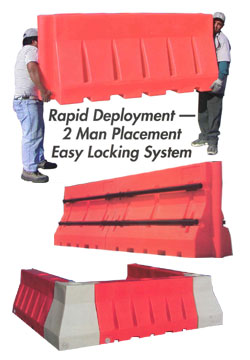 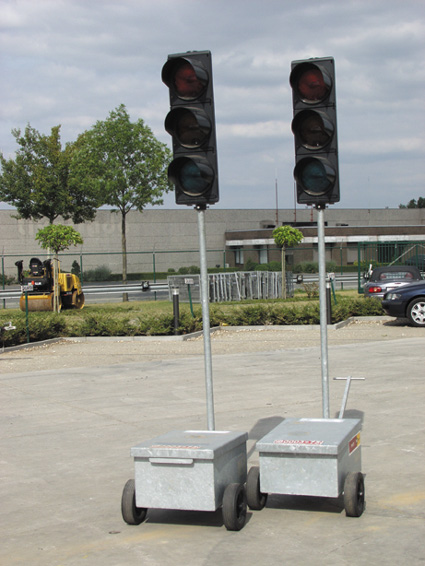 Mobiele 
VRI
[Speaker Notes: Gaan in de toekomst steeds meer van pas komen.]
Verkeersborden en afzettingsmaterialen
Actieramen
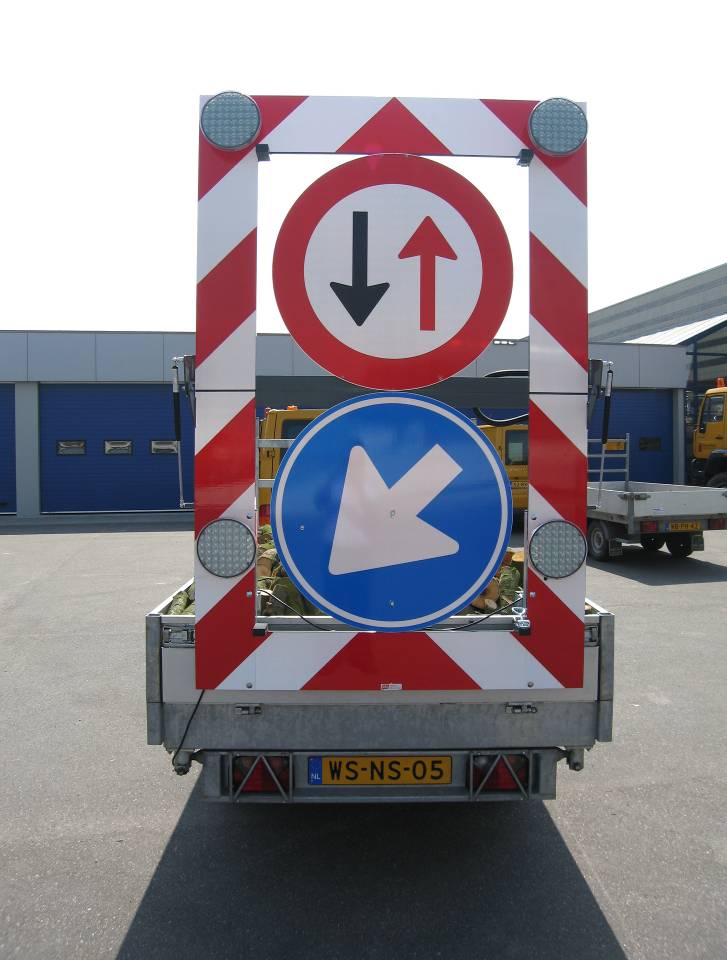 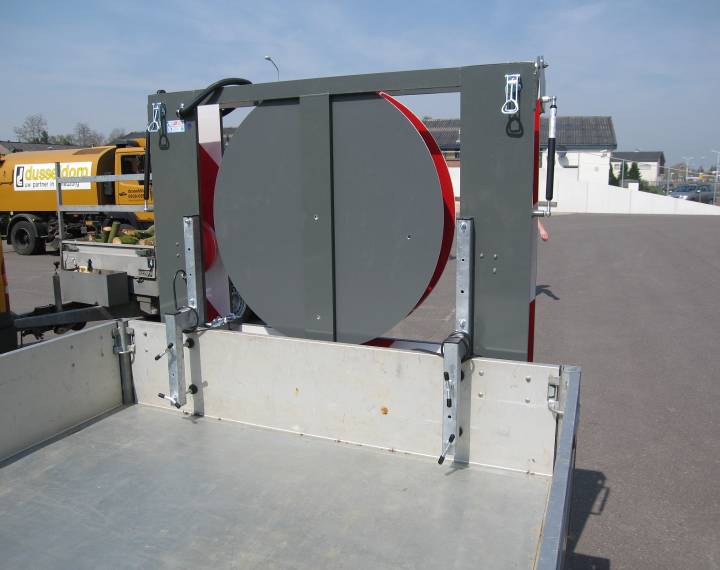 [Speaker Notes: Een eis alle actieramen zijn dat deze dicht geklapt kunnen worden. Anders ben je een rijdende afzetting/ rijdend verkeersbord]
Verkeersborden en afzettingsmaterialen
Verkleind actieraam; alleen bij werkzaamheden op rustige wegen met een lage snelheid!
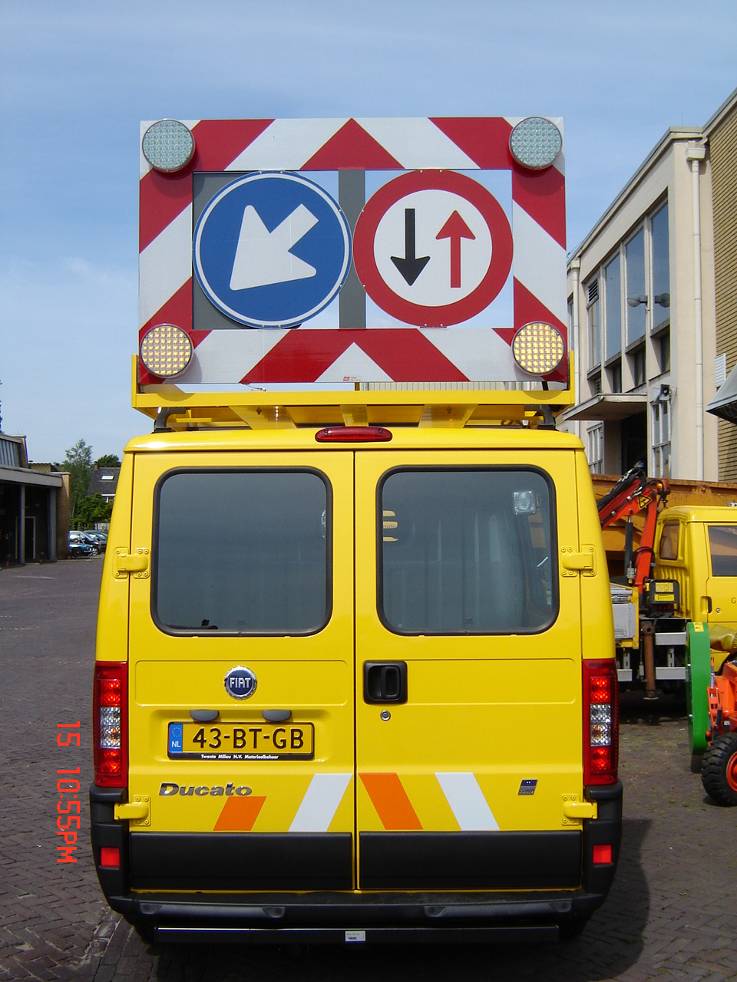 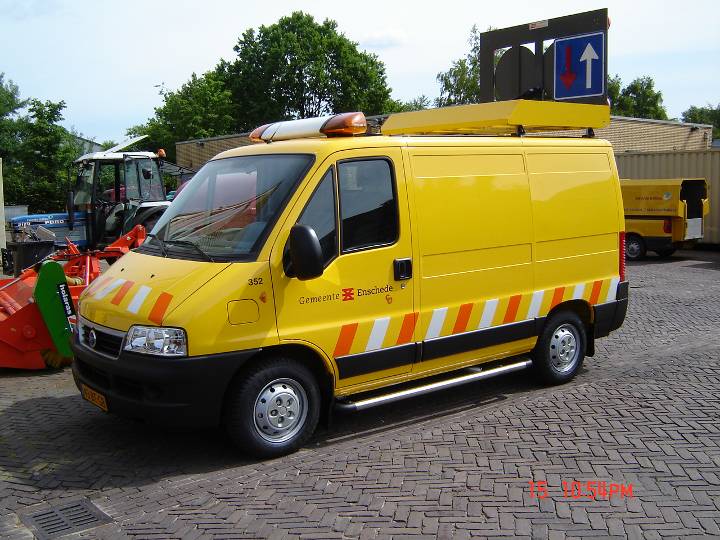 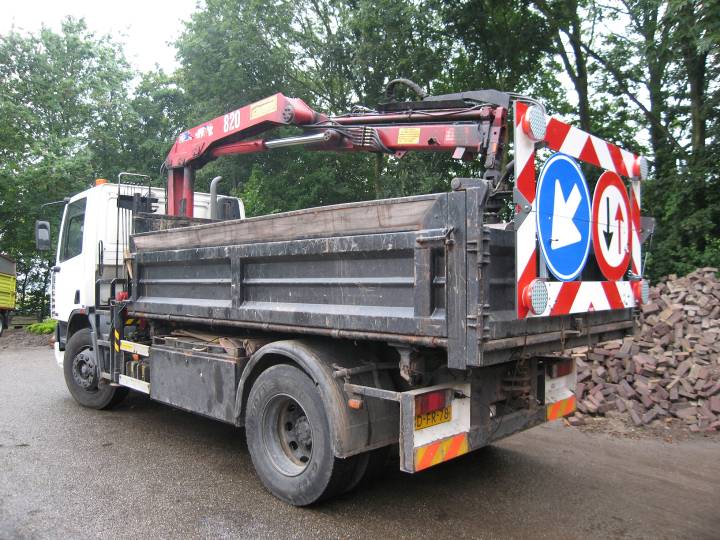 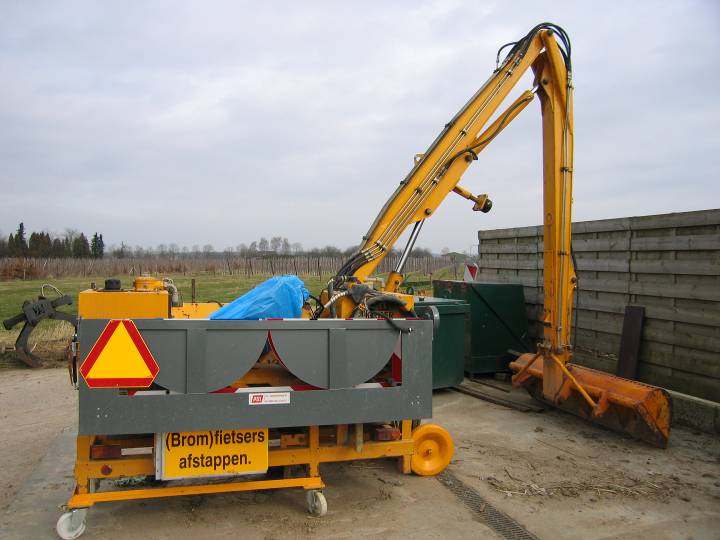 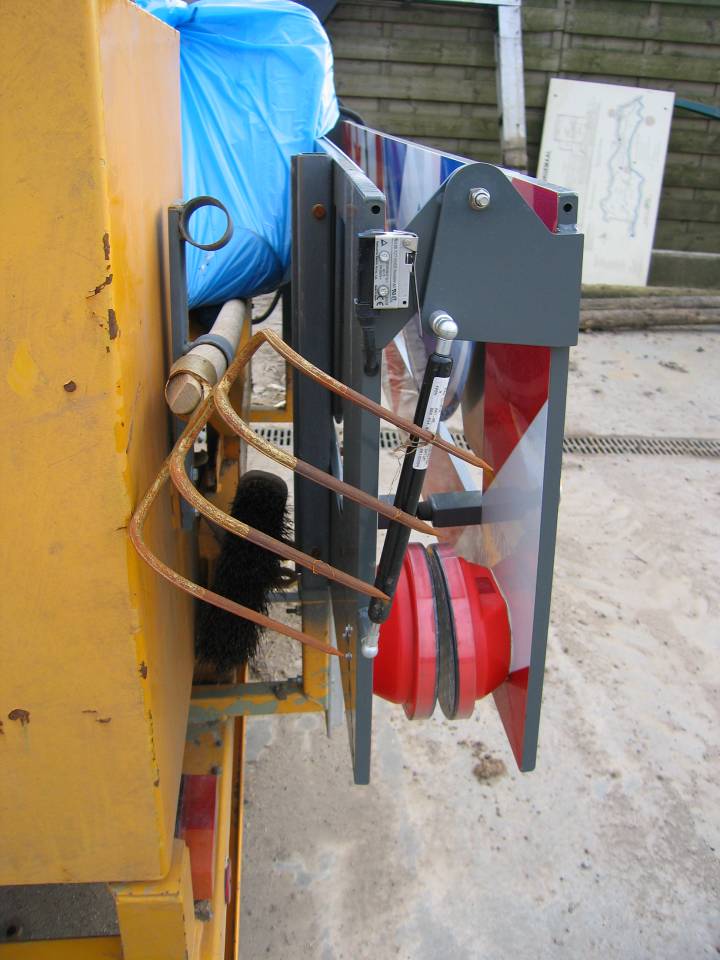 Verkeersborden en afzettingsmaterialen
Botsabsorber
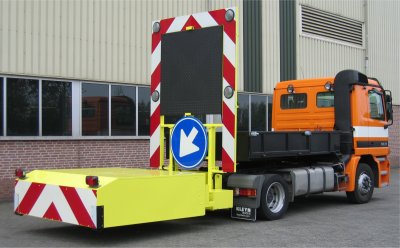 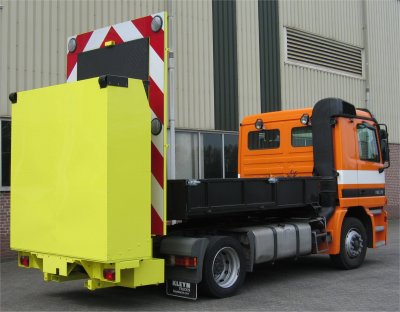 Verkeersborden en afzettingsmaterialen
Zwaailamp
Als dat voertuig een gevaar voor anderen of voor zichzelf veroorzaakt.
Bij het werken langs de weg alleen bij dynamische werkzaamheden!
Verkeersborden en afzettingsmaterialen
Zwaailamp
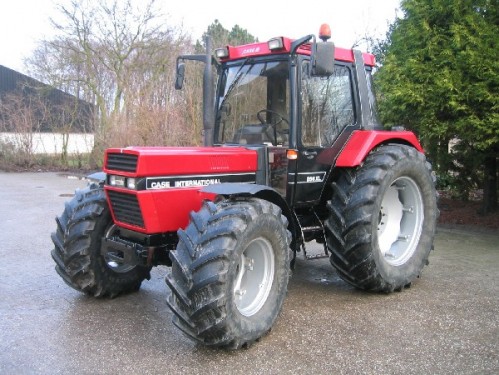 Verkeersborden en afzettingsmaterialen
Markeringslint
Mag NOOIT gebruikt worden als wegafzetting.
Toepassing:
Op particulier terrein
Als geleiding van voetgangers (in gebieden waar ALLEEN voetgangers komen)
Bij calamiteiten
Verkeersborden en afzettingsmaterialen
Markeringslint
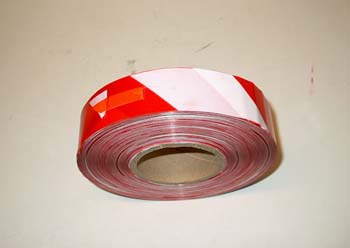 Verkeersborden en afzettingsmaterialen
verkeersborden
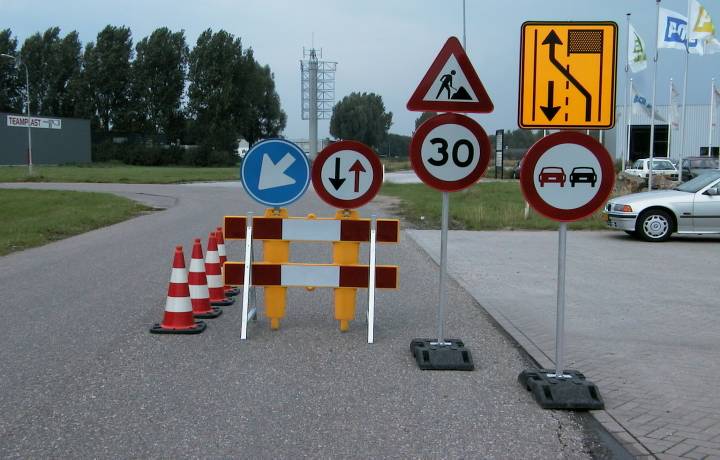 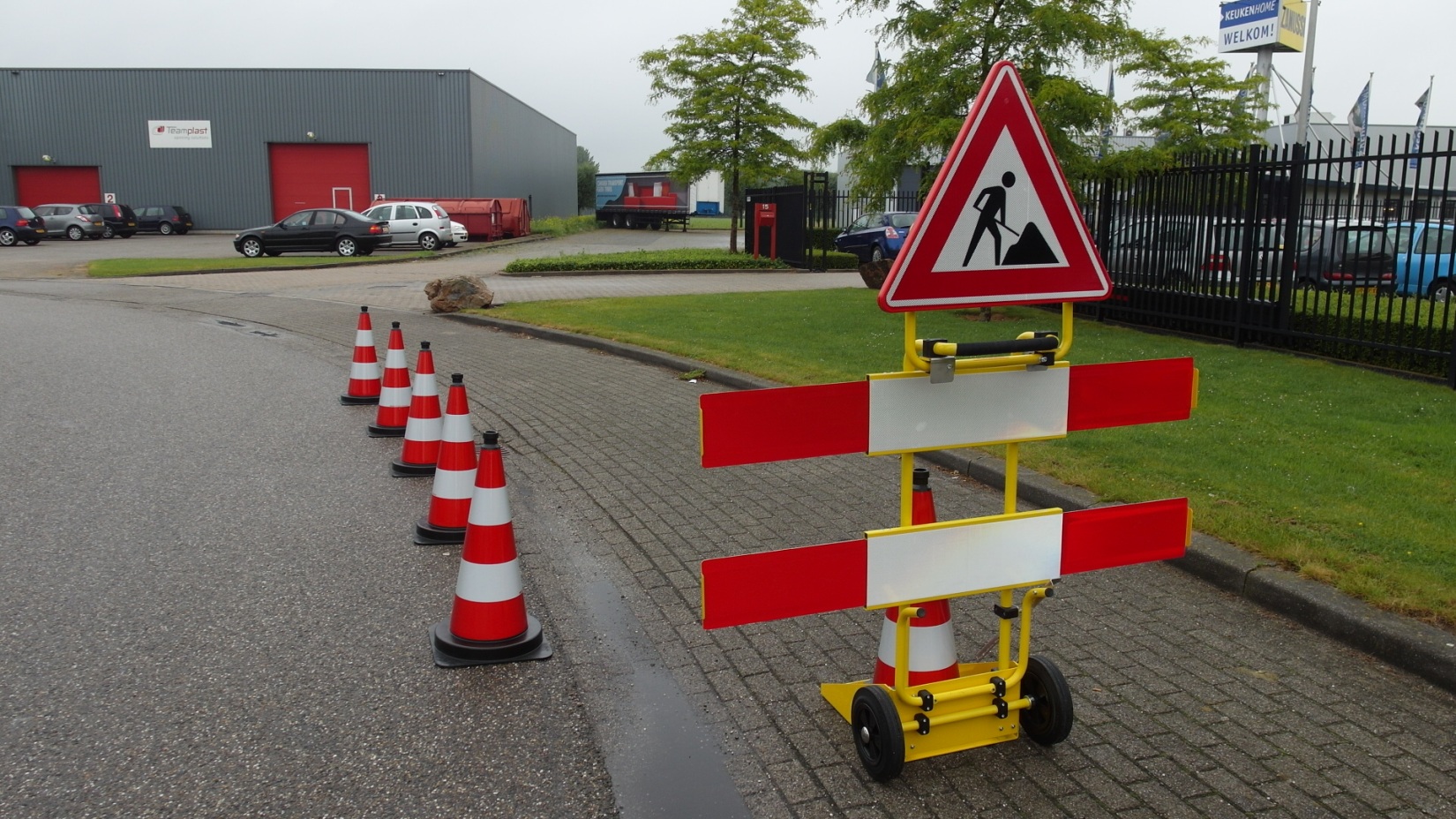 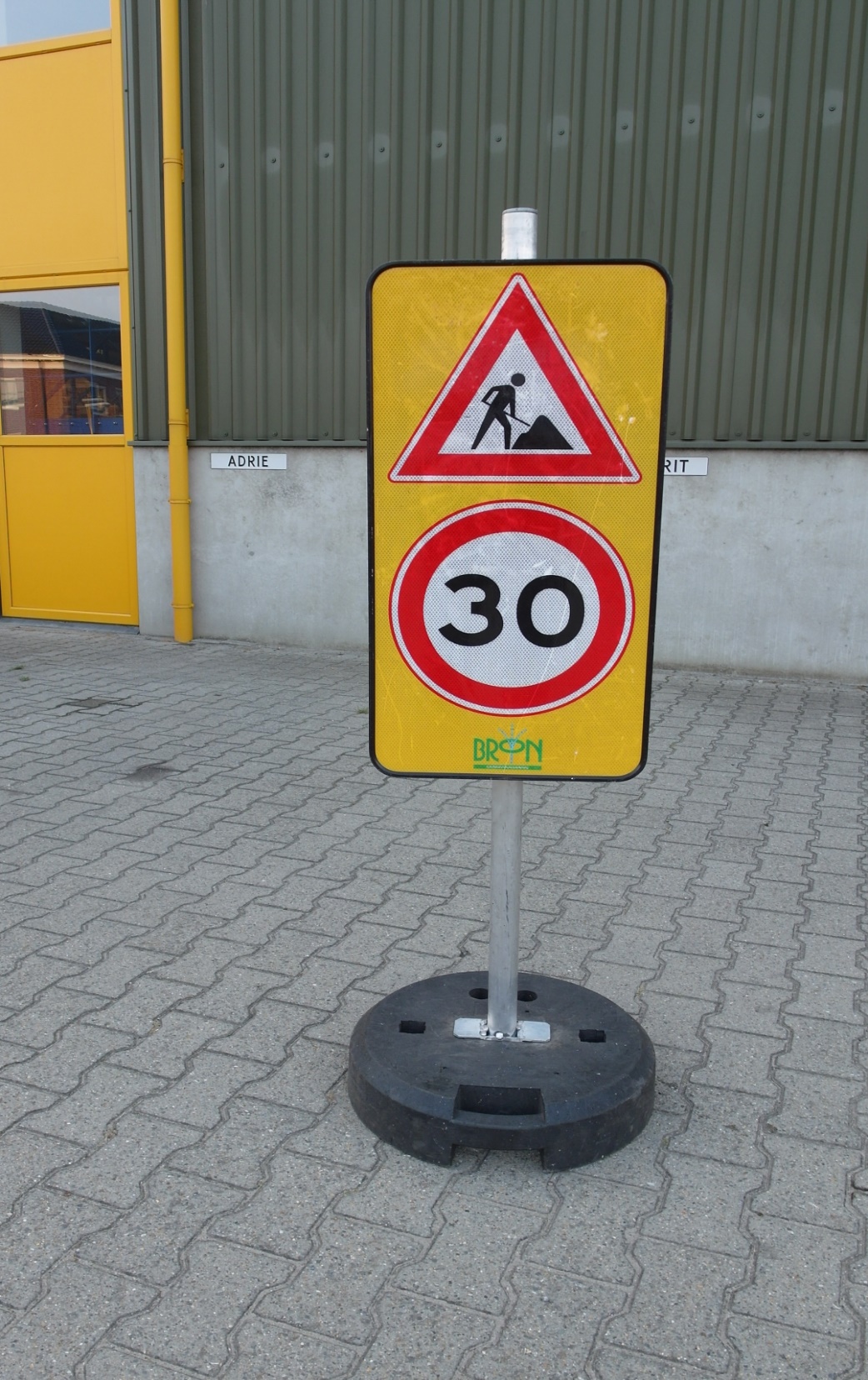 Verkeersborden en afzettingsmaterialen
Borden en tekens plaatsen:
Alleen plaatsen indien nodig
Twee borden samen plaatsen
Hoogte bord t.o.v. wegdek
Maatvoering borden
Zichtbaarheid
Haaks op de as van de weg
Verkeersborden en afzettingsmaterialen
Borden en tekens plaatsen:
Zichtbaar geplaatst
Rechterkant van de weg
Schone en onbeschadigde borden
Niet onnodig laten staan
Borden met dubbelomgezette rand
Onderlinge afstand afhankelijk van snelheid verkeer
Maten van de verkeersborden
Alle wegen
Praktische oefening
Links 			
		  8	
		  meter
		  breed	

		              W      
		              E
		              R
		              K             50 meter
		              V
		              A
		              K
   		              
			           Rechts
Twee groepen:
Groep rechterzijde
Groep linkerzijde

Werkzaamheden:
Opsnoeien bomen/buitengebied
Ter plekke versnipperen
Afvoeren
Duur 1,5 uur

Opbouwen en afbreken.
N.B. Denk aan voorbijrijdend verkeer
Houd zoveel mogelijk met alles rekening
[Speaker Notes: Vanaf hier ga ik met het kantoniersboekje aan de gang. Eerst laat ik ze (soms afh. Van de tijd) een plan maken zonder voorkennis.

Vanaf hier speel ik met de dias ik laat niet alles helemaal zien, afhankelijk van de vragen en de tijd.]
CROW 96b
Tips voor veilig werken langs de weg.
Let goed op!!!!!
Kijk in de richting van het verkeer
Regel niet zelf het verkeer
Denk aan EHBO, PBM etc.
Afzetting 
Maak een plan
Laad het materiaal weer netjes op!!
Etc. etc. lees dit hoofdstuk goed door.
CROW 96b
Stap 1.
Waar werk je??
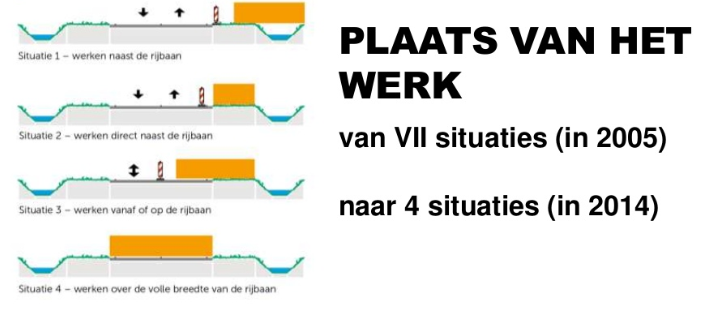 [Speaker Notes: Maak een tekening van een werkvak in de berm en stel de vraag waar werk je…]
CROW 96b
Stap 2.
Wat voor weg is het?
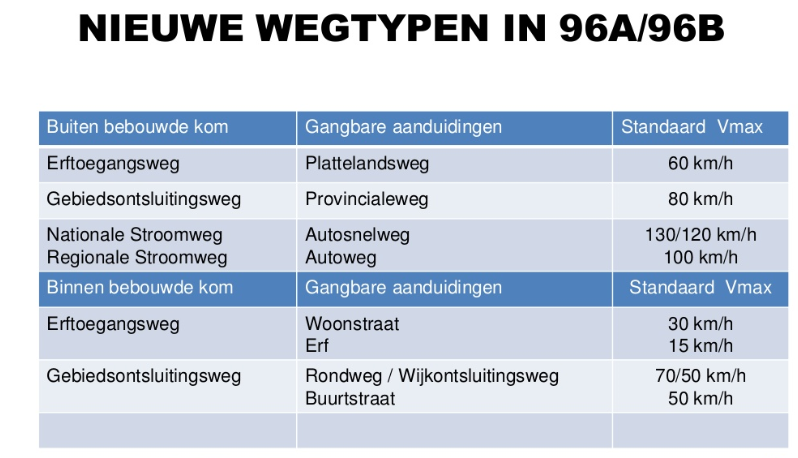 [Speaker Notes: Stel de vraag: wat is de loolaan voor een weg antw D]
CROW 96b
Stap 2.
Wat voor weg is het?
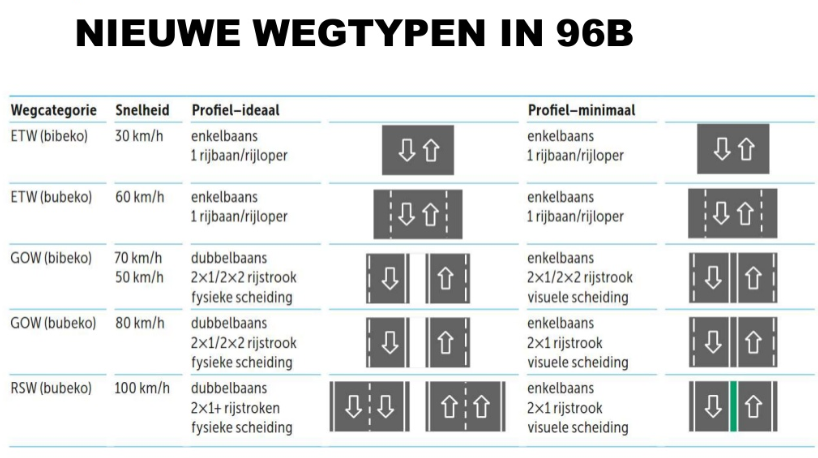 [Speaker Notes: Stel de vraag: wat is de loolaan voor een weg antw]
CROW 96b
Stap 2.
Wat voor weg is het?
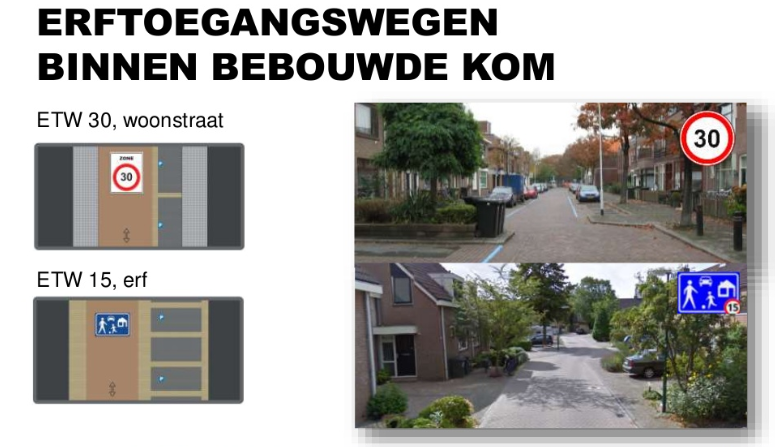 [Speaker Notes: Stel de vraag: wat is de loolaan voor een weg antw]
CROW 96b
Stap 2
Wat voor weg is het?
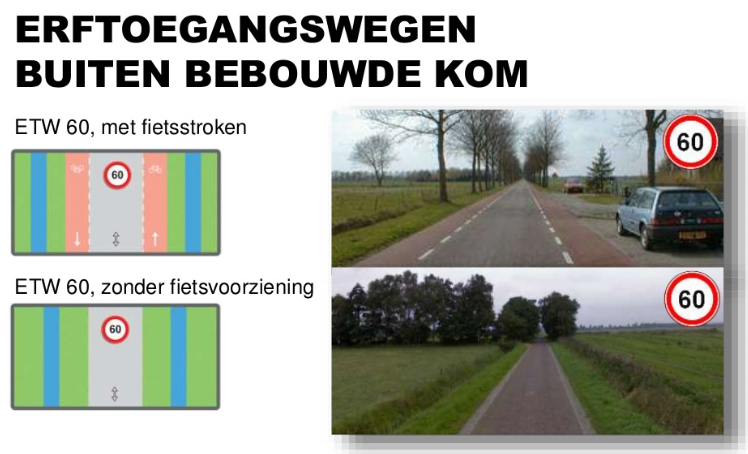 [Speaker Notes: Stel de vraag: wat is de loolaan voor een weg antw]
CROW 96b
Stap 2.
Wat voor weg is het?
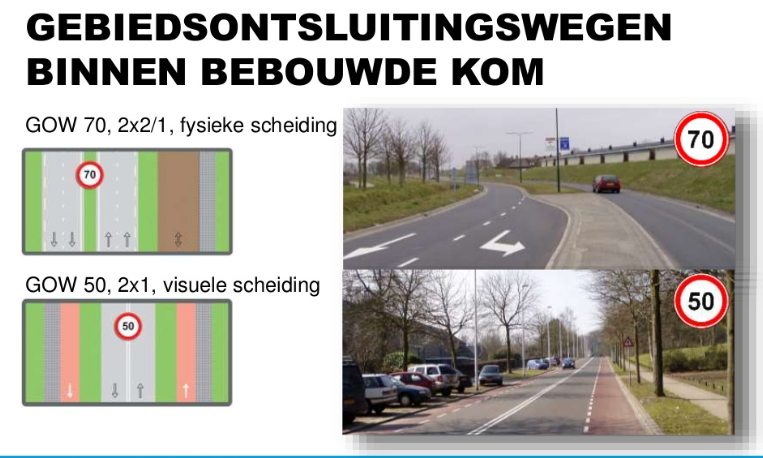 [Speaker Notes: Stel de vraag: wat is de loolaan voor een weg antw]
CROW 96b
Stap 2.
Wat voor weg is het?
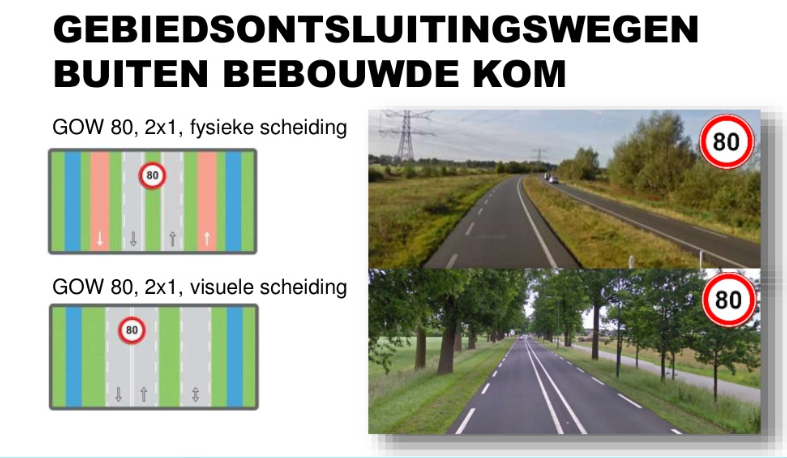 [Speaker Notes: Stel de vraag: wat is de loolaan voor een weg antw]
CROW 96b
Stap 3
Hoe lang werk je er?

Dynamisch
Semi dynamisch
Korter dan een dag
Langer dan een dag
[Speaker Notes: Stel de vraag: wat is de loolaan voor een weg antw]
CROW 96b
Legenda
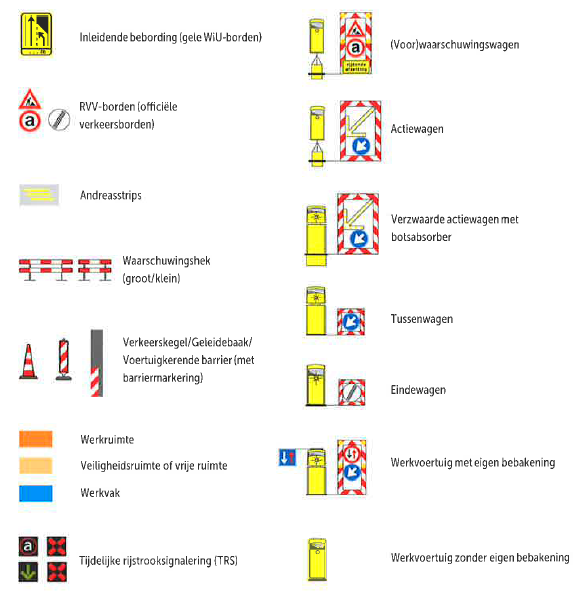 CROW 96b
De afzetting

Voorwaarschuwingsborden
Nulpuntinrichting/Schrikhekken
Langsafzetting
Beëindiging verboden
CROW 96b
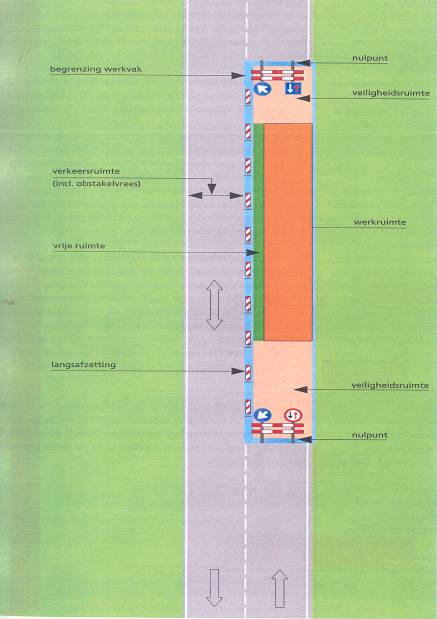 Verkeersruimte
werkruimte
Vrije ruimte
Langsafzetting
Vrije ruimte
Nulpunt
nulpuntinrichting
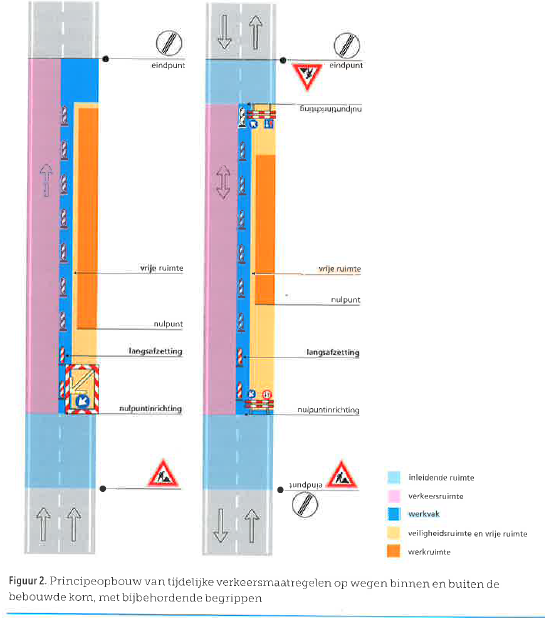 CROW 96b
CROW 96b
Opbouw- en afbreekvolgorde

Opbouwen van buiten naar binnen!
Afbreken van binnen naar buiten!

HET GEVAARLIJKSTE MOMENT!
CROW 96b
De bordenkar
De indeling van de kar past je aan het figuur 
Geef borden een nummer
Hou rekening met tillen!

Enkele voorbeelden.
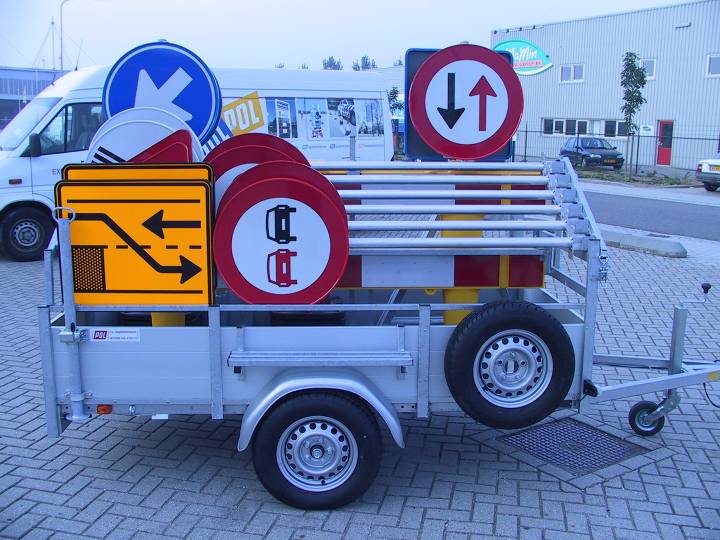 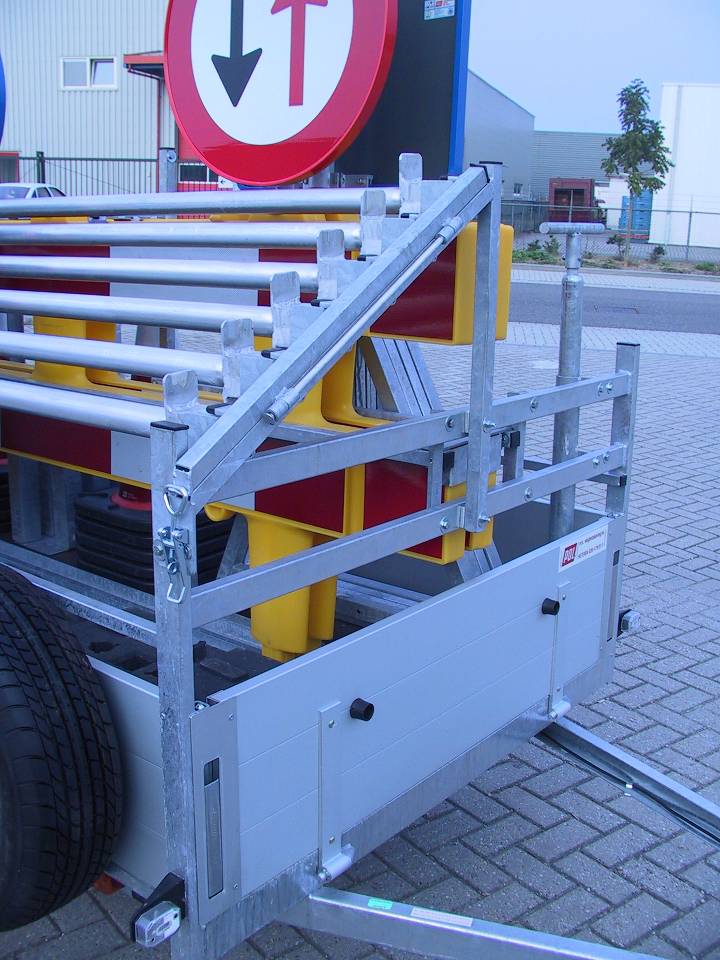 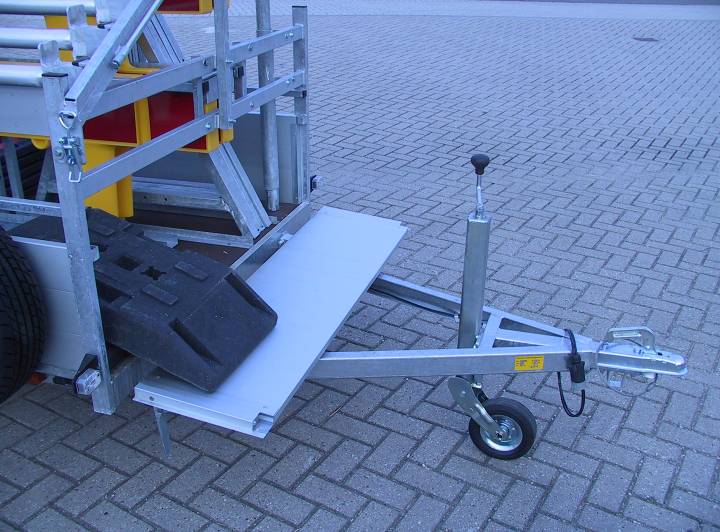 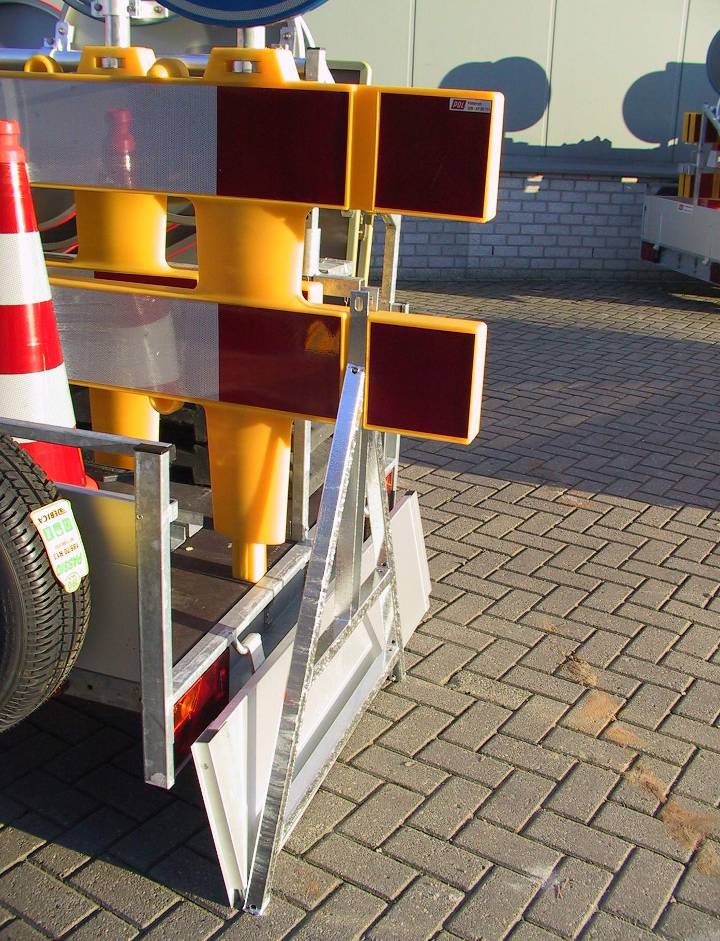 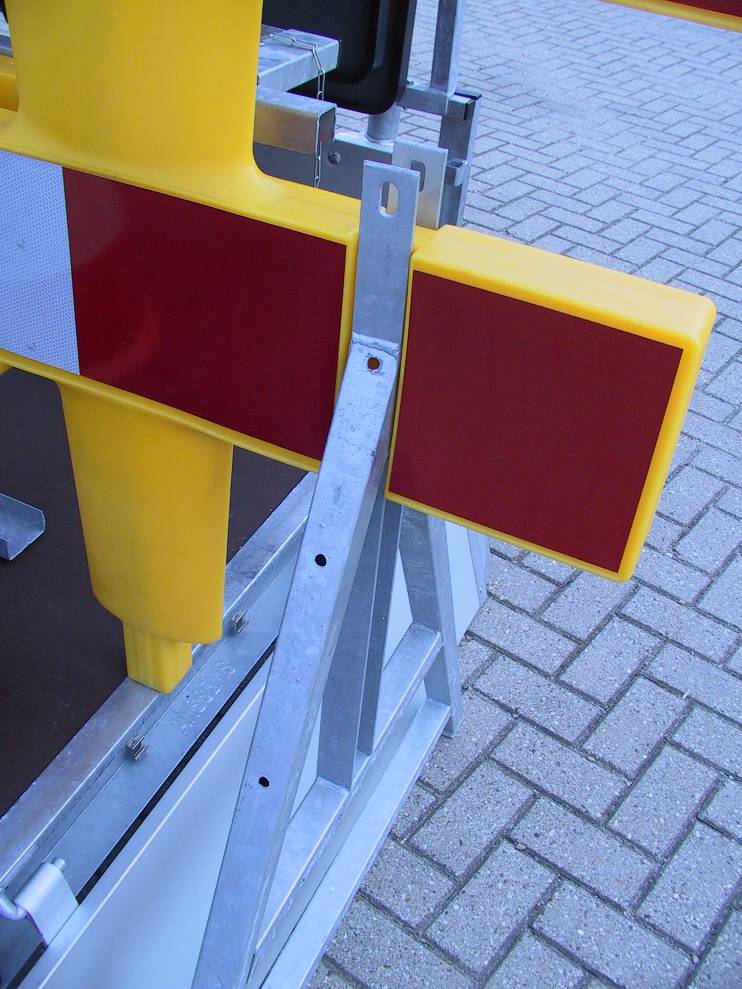 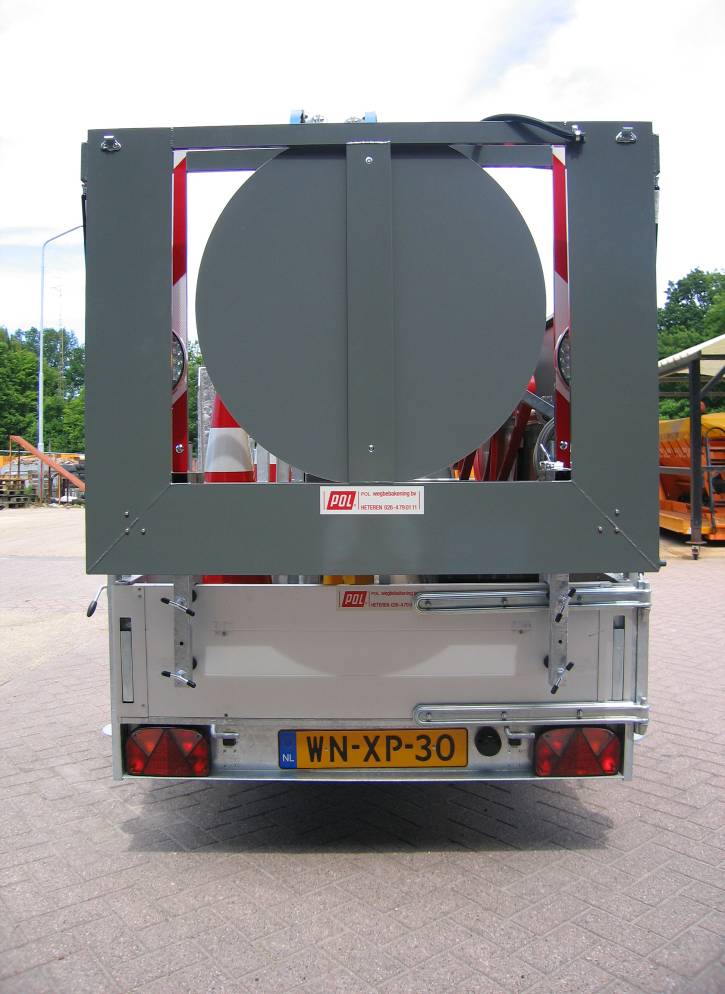 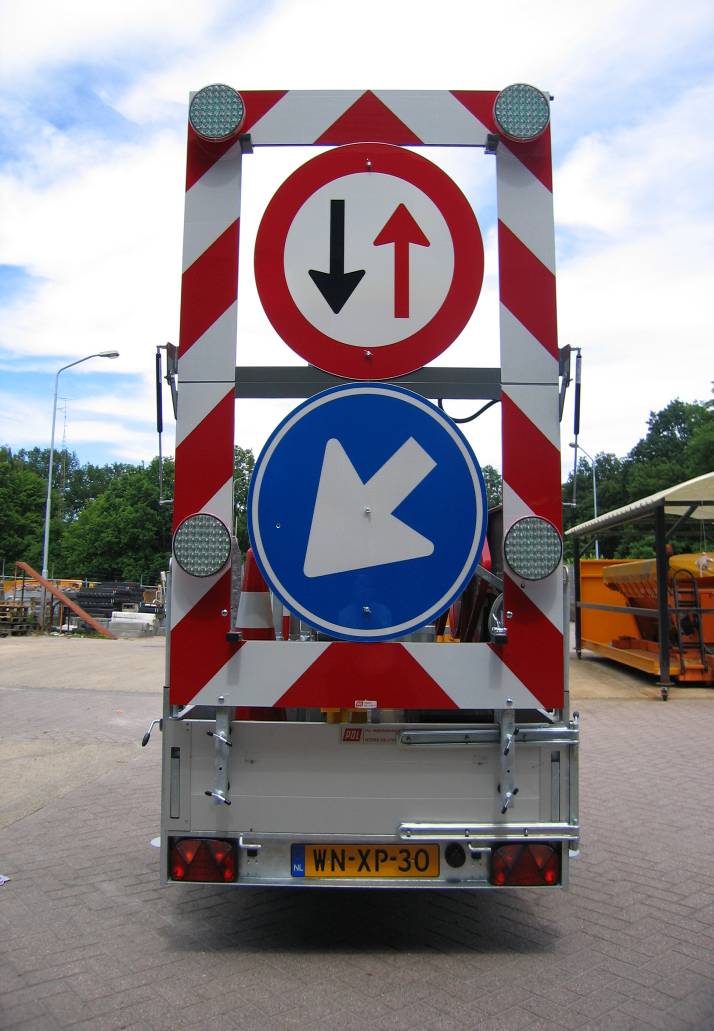 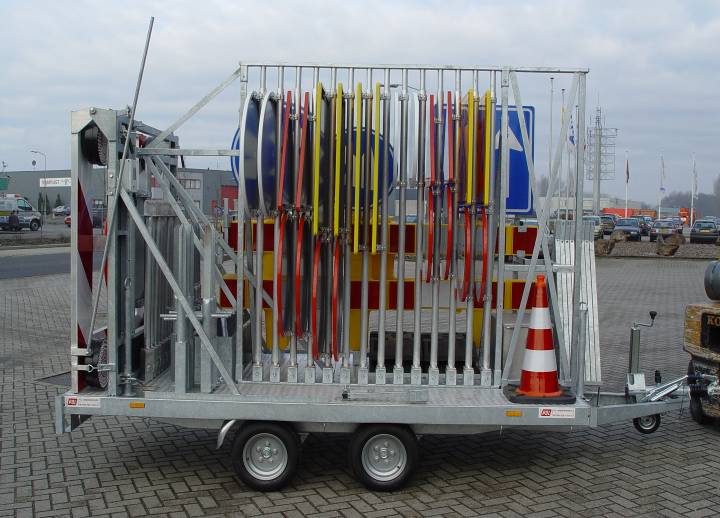 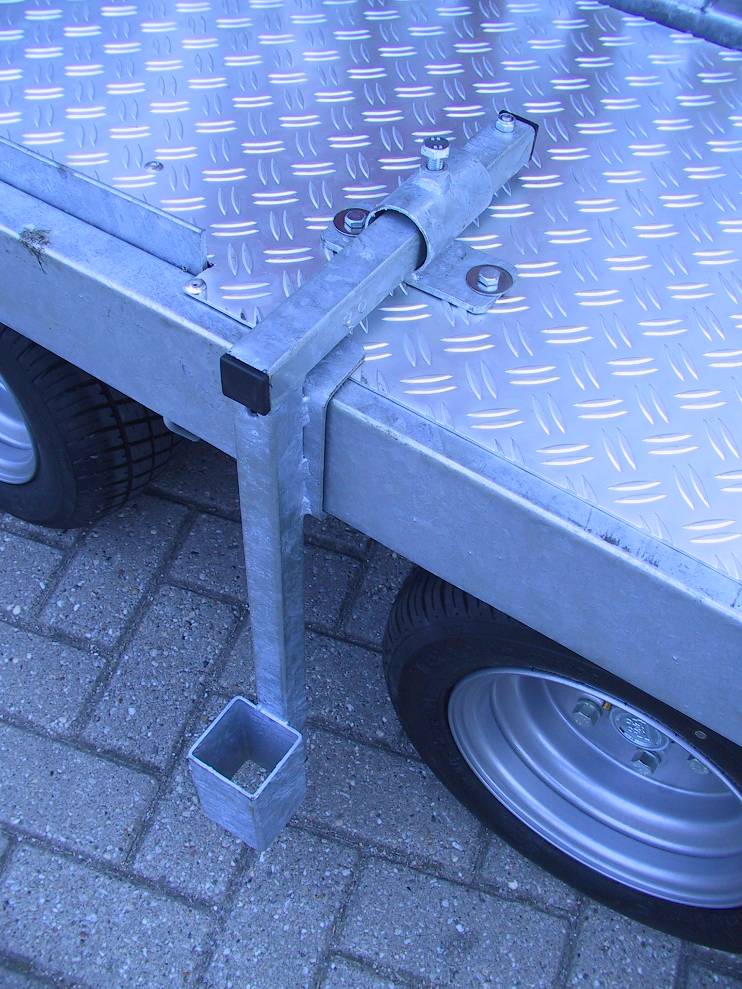 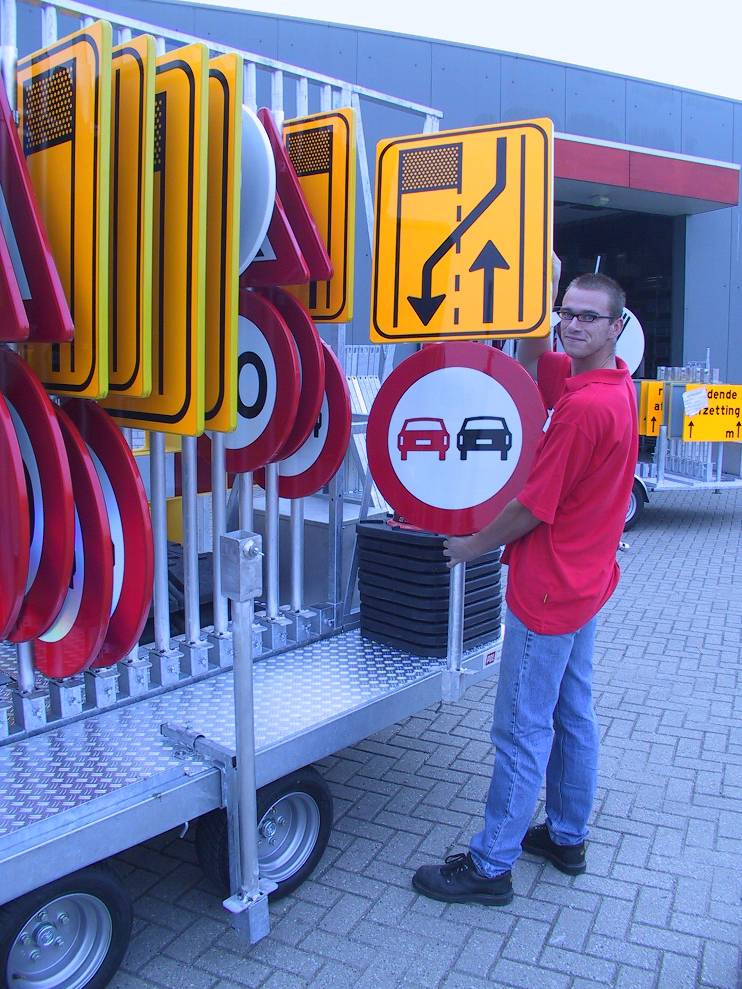 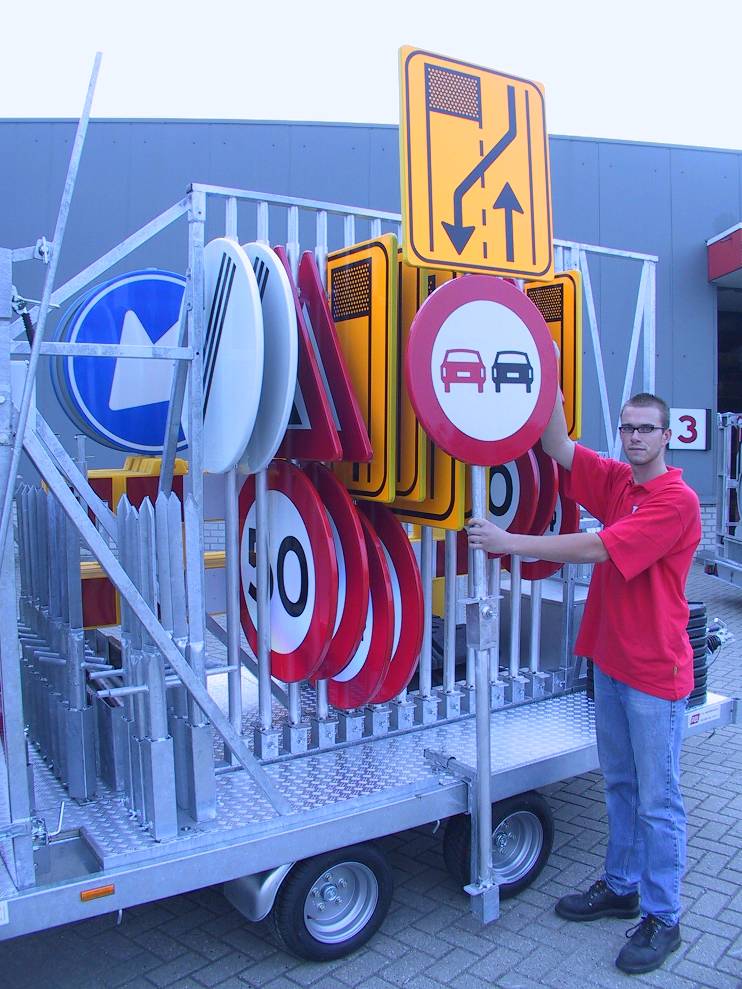 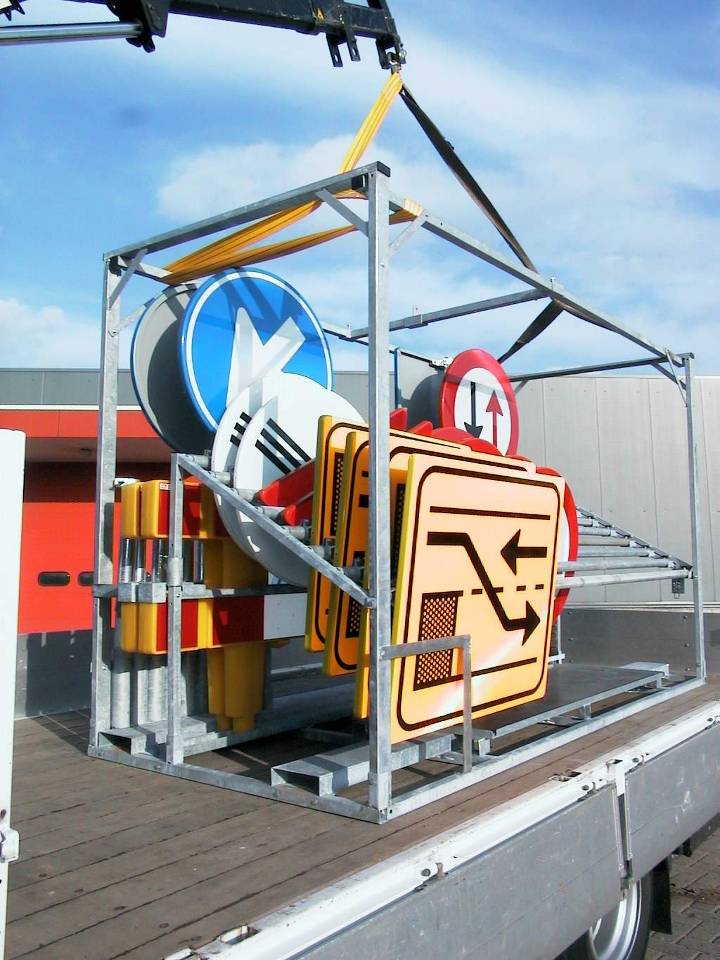 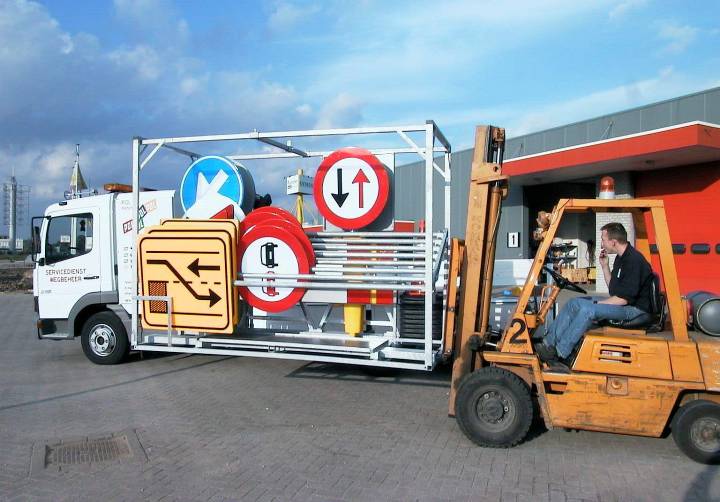 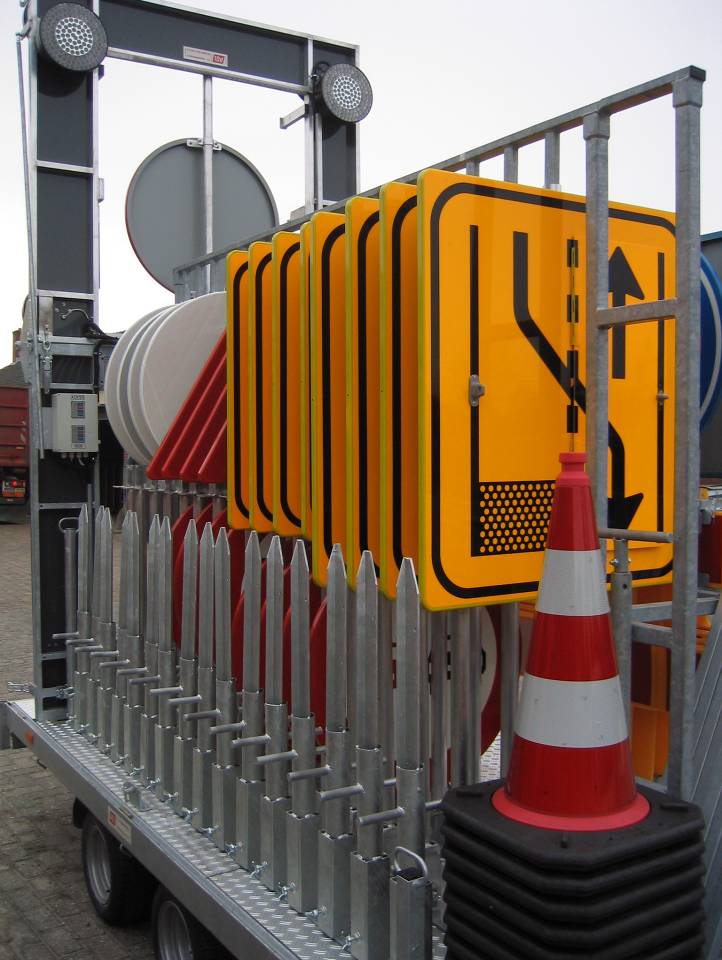 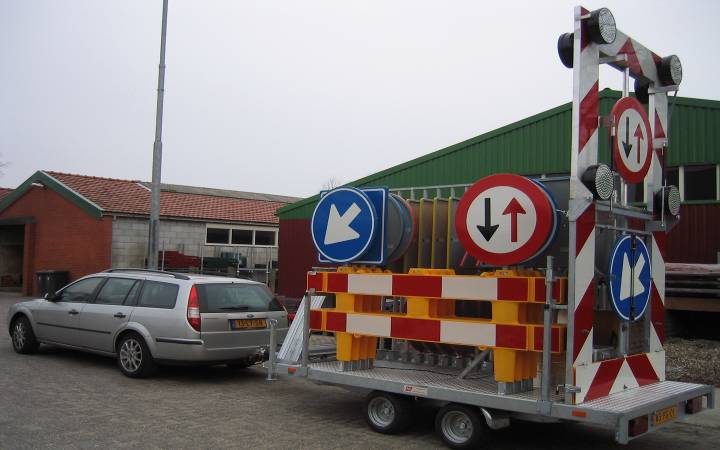 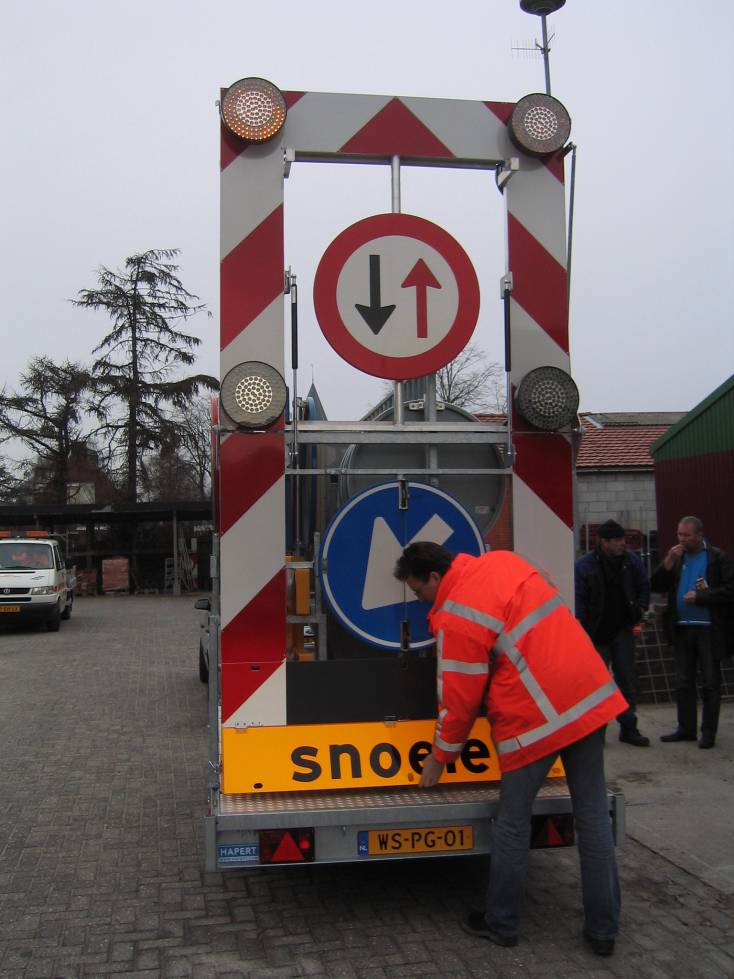 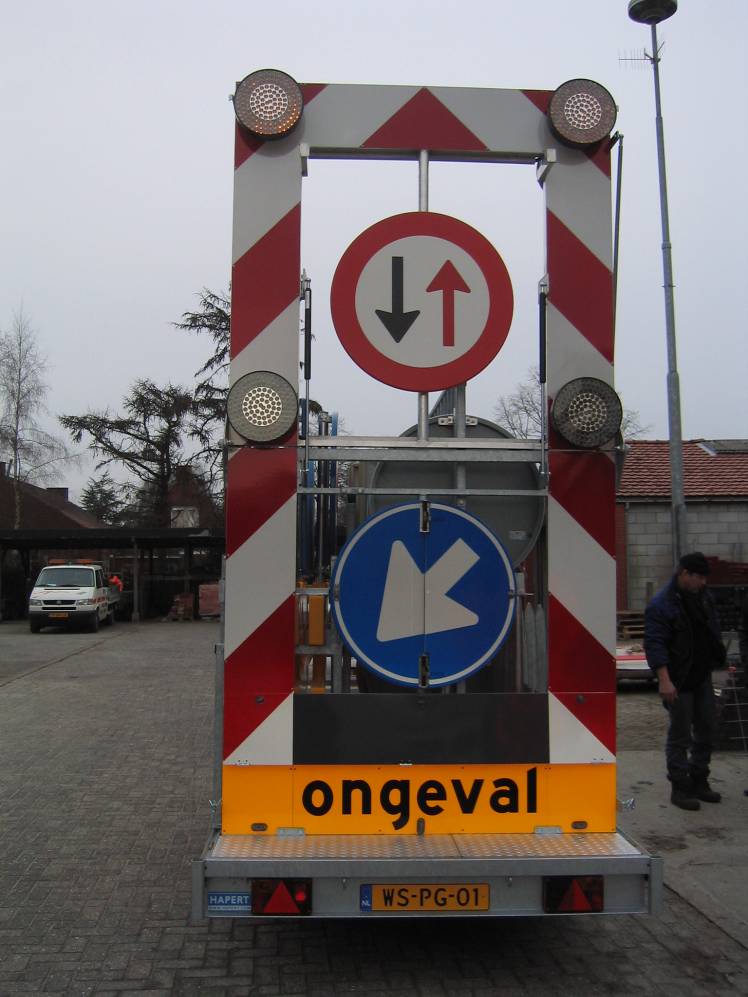 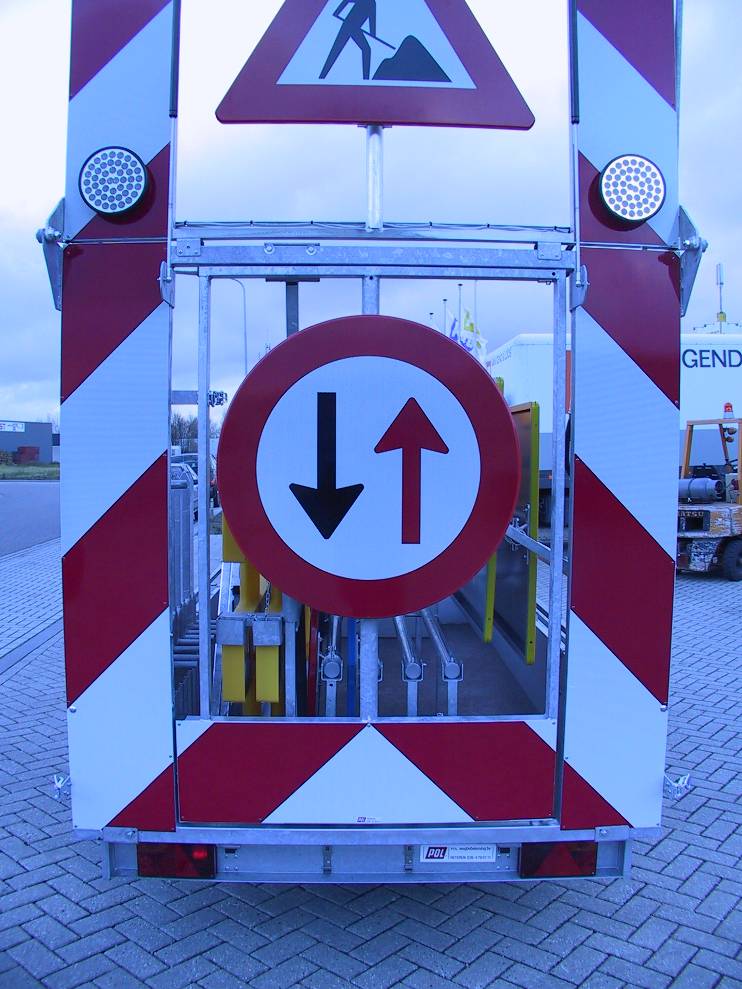 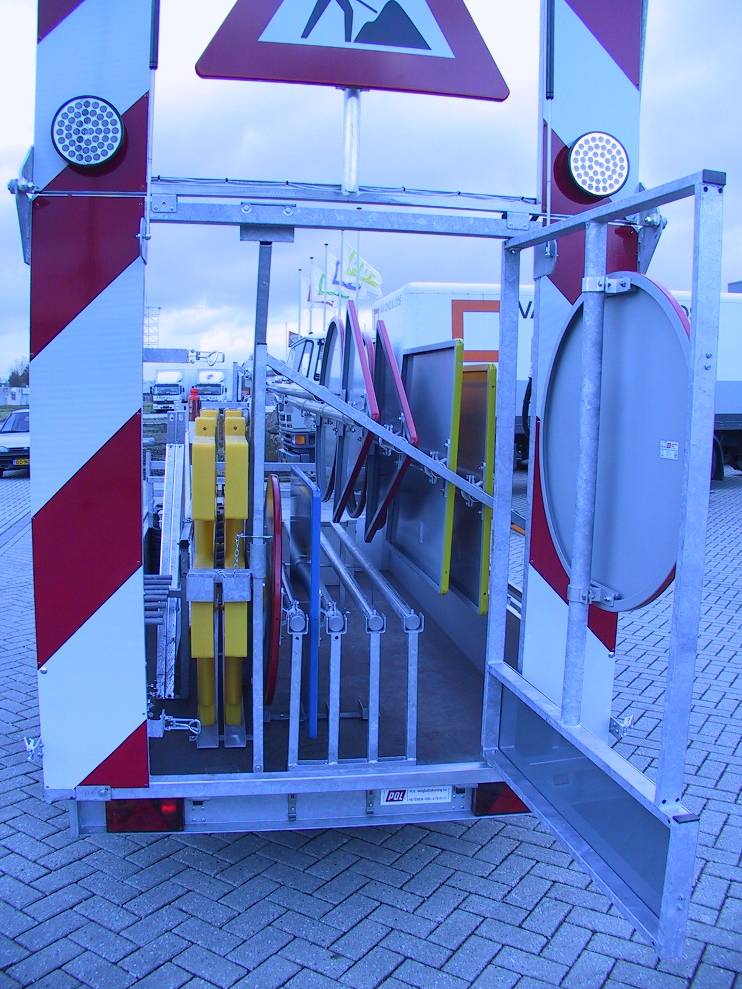 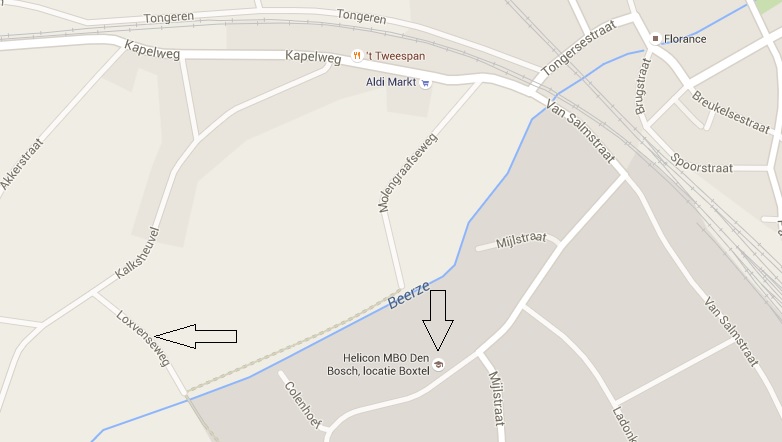